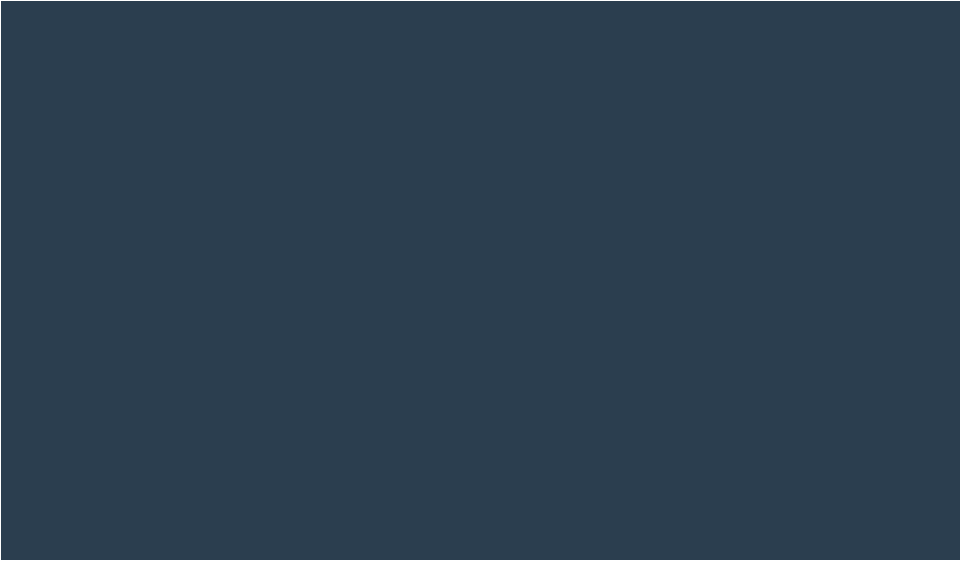 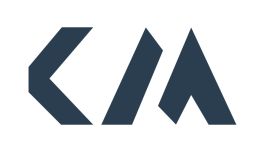 КОНСАЛТИНГ И МЕНЕДЖМЕНТ
РЕАЛИЗАЦИЯ МЕРОПРИЯТИЙ, НАПРАВЛЕННЫХ НА РАЗВИТИЕ НАЦИОНАЛЬНО-РЕГИОНАЛЬНОЙ СИСТЕМЫ НЕЗАВИСИМОЙ ОЦЕНКИ КАЧЕСТВА ОБЩЕГО ОБРАЗОВАНИЯ И СОЗДАНИЕ НАЦИОНАЛЬНЫХ МЕХАНИЗМОВ ОЦЕНКИ КАЧЕСТВАООО «Консалтинг и менеджмент»
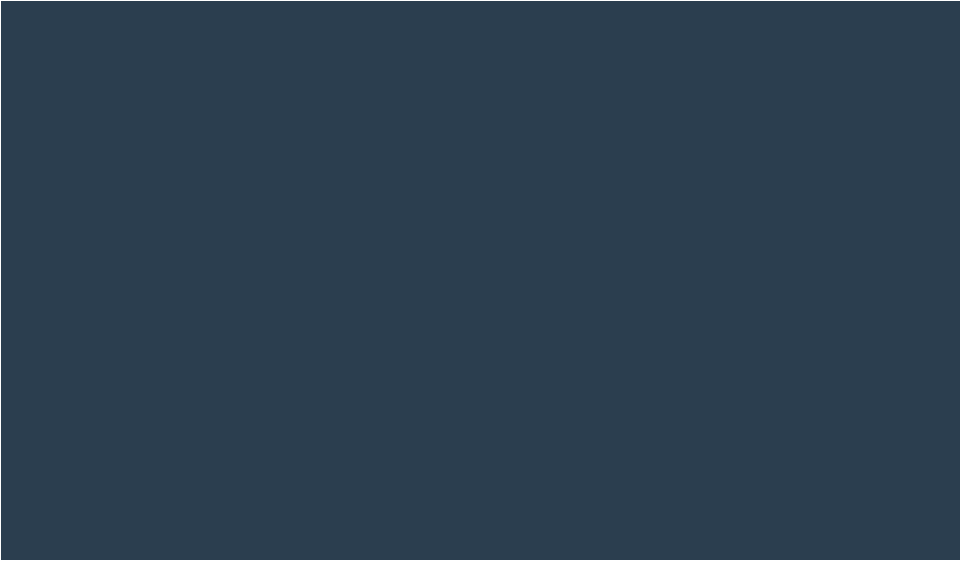 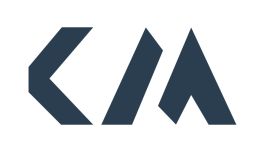 Направления
2
КОНСАЛТИНГ И МЕНЕДЖМЕНТ
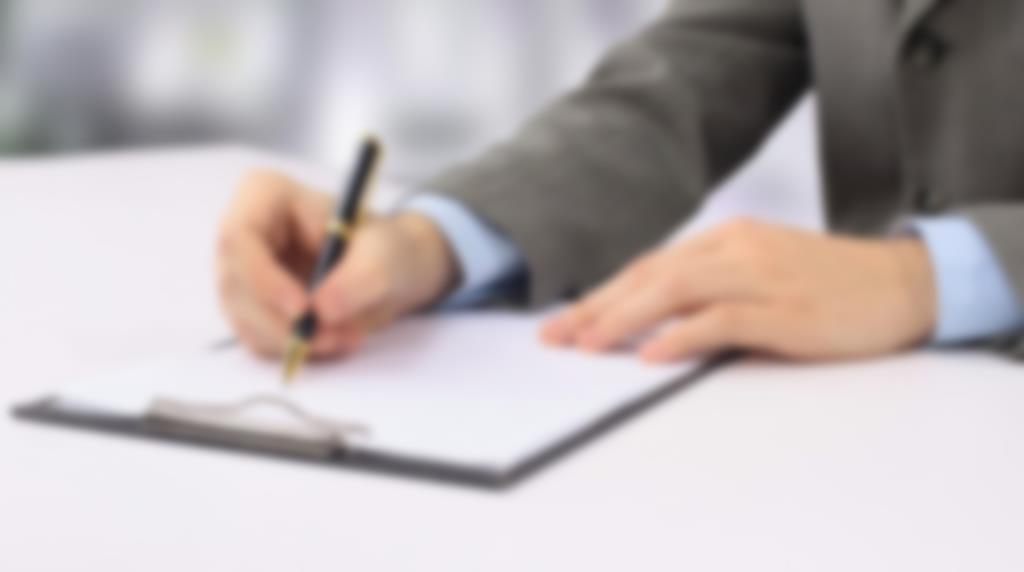 1. Развитие технологического обеспечения процедур оценки качества образования
2.1
2.2
3.1
4.1
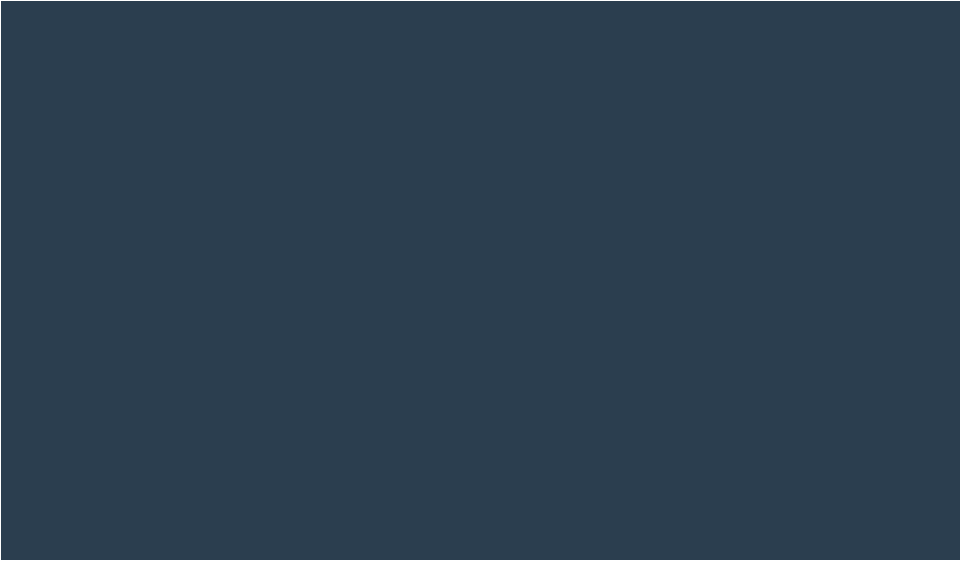 Лучшие результаты(превышение плана по количеству разработанных региональных инструментов оценки качества образования)
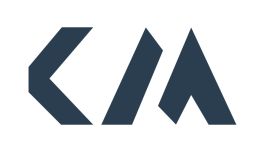 3
КОНСАЛТИНГ И МЕНЕДЖМЕНТ
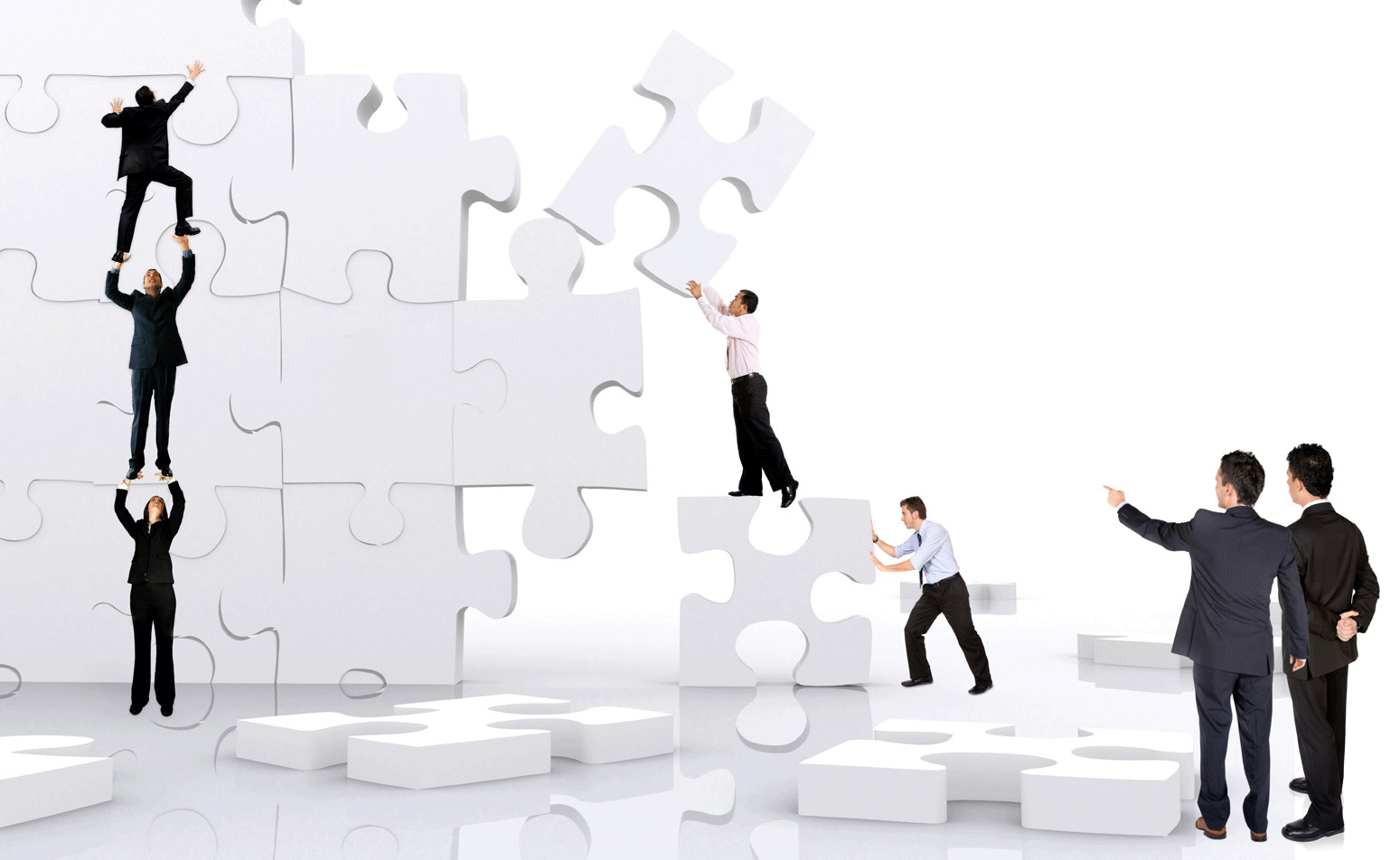 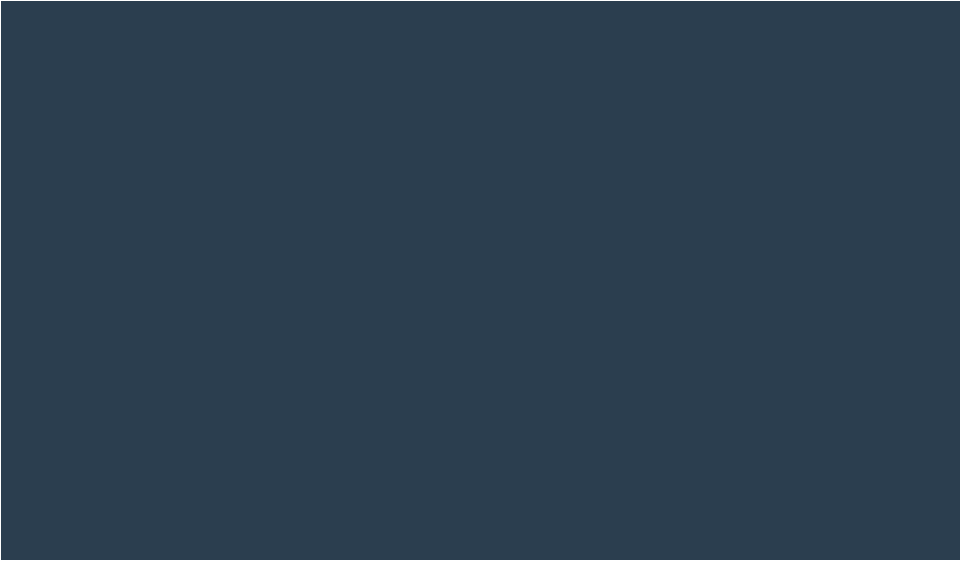 Лучшие результаты(превышение плана по количеству проведенных обучающих семинаров)
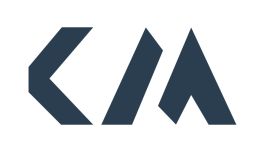 4
КОНСАЛТИНГ И МЕНЕДЖМЕНТ
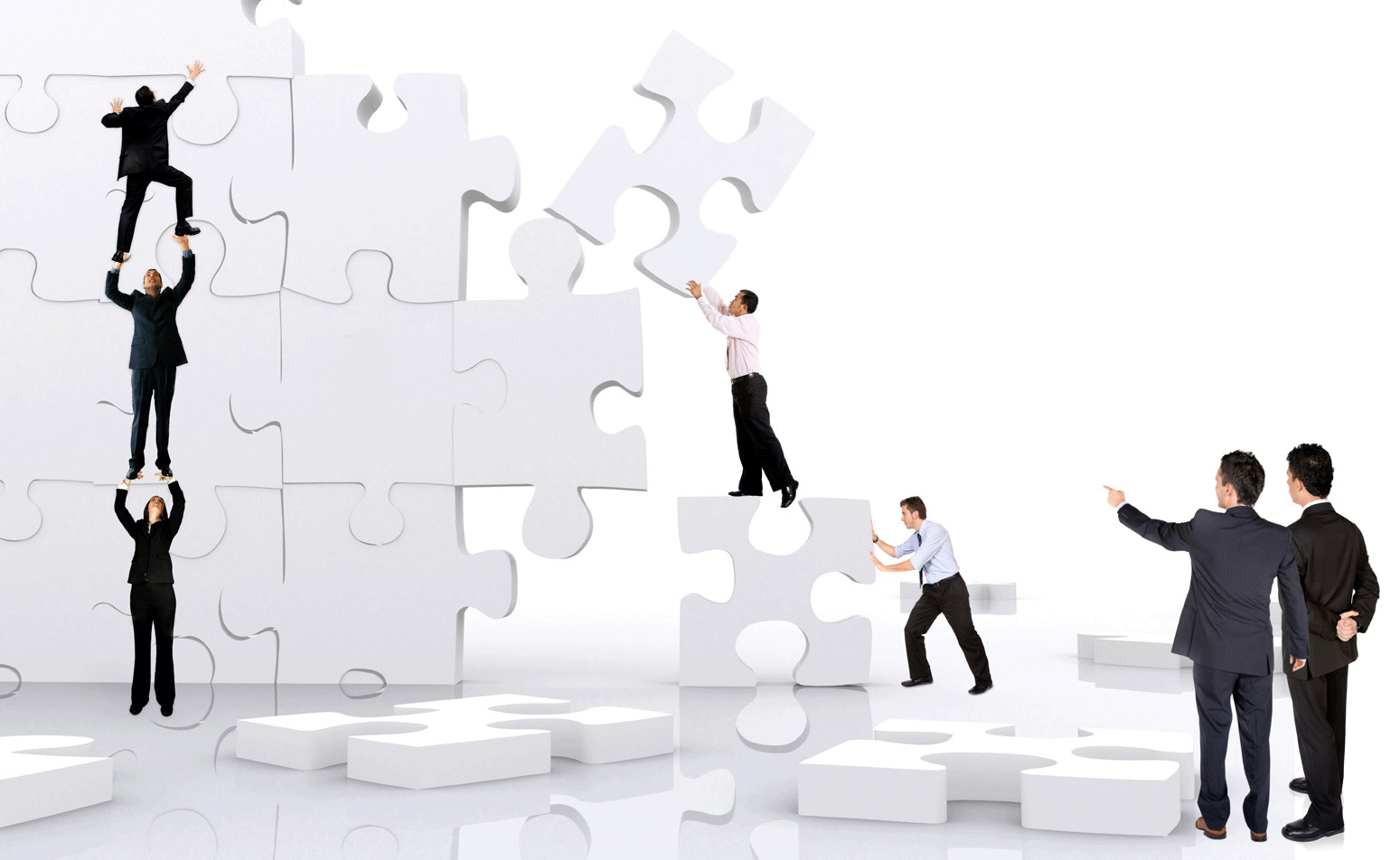 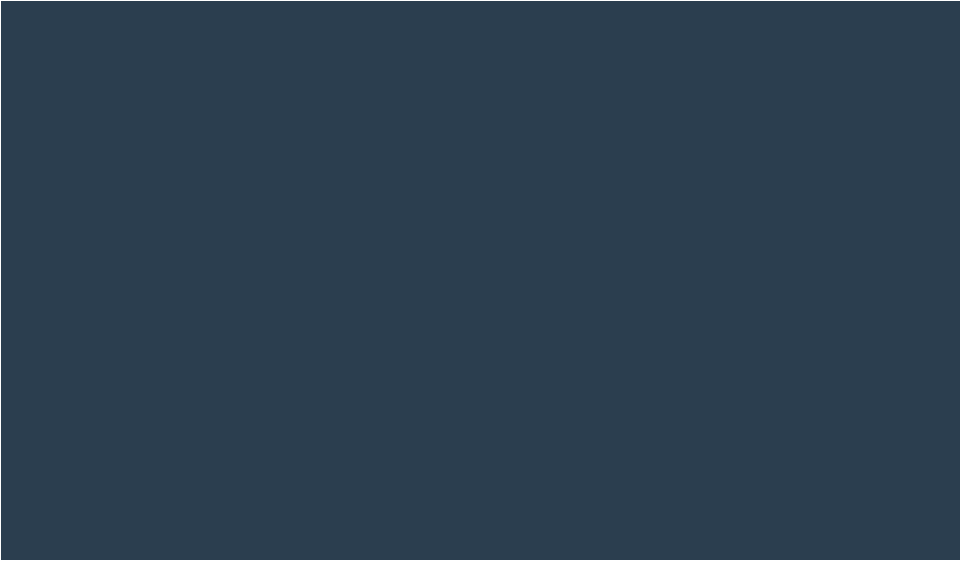 Лучшие результаты(превышение плана по количеству разработанных программ повышения квалификации)
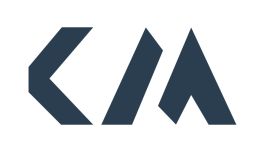 5
КОНСАЛТИНГ И МЕНЕДЖМЕНТ
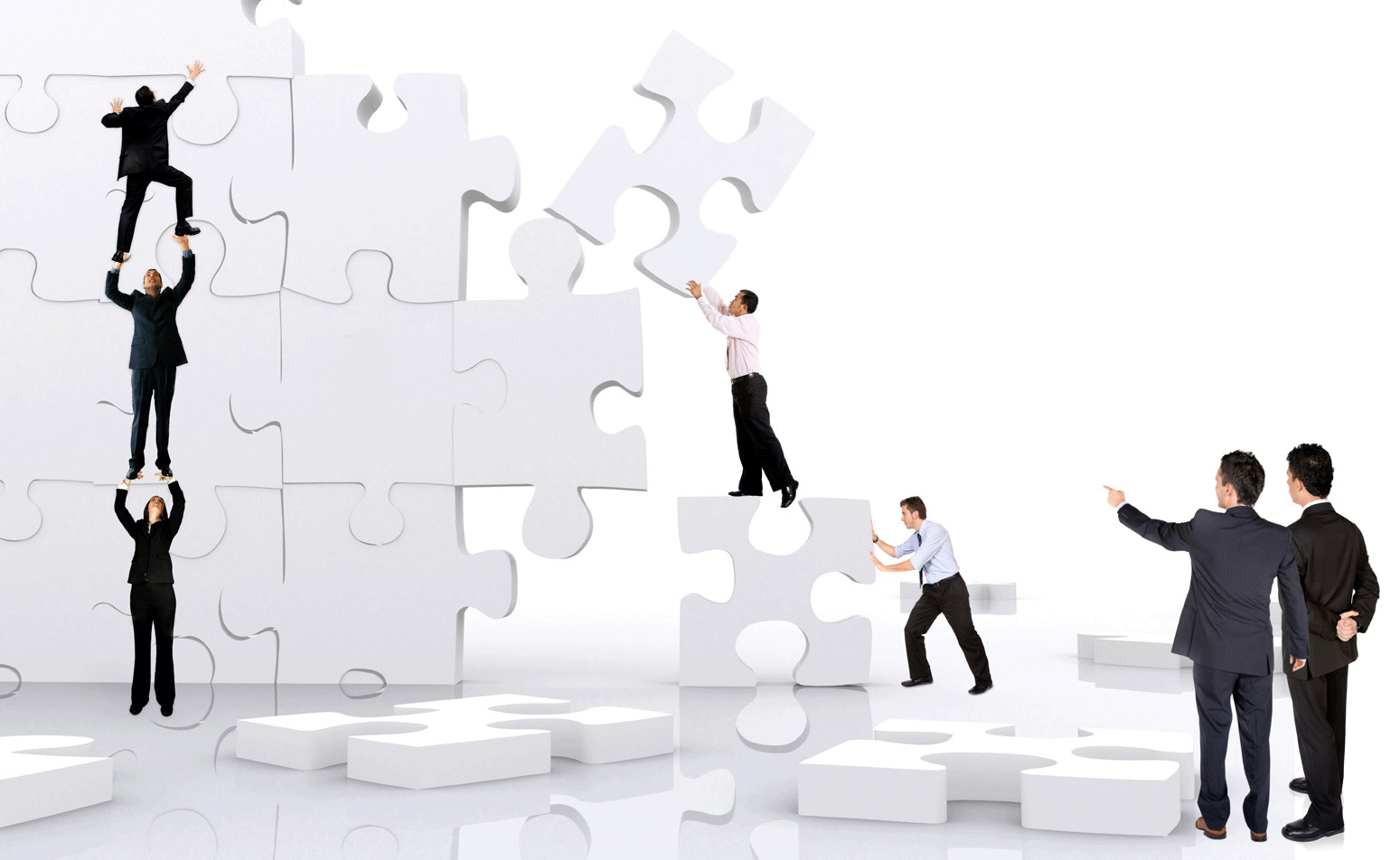 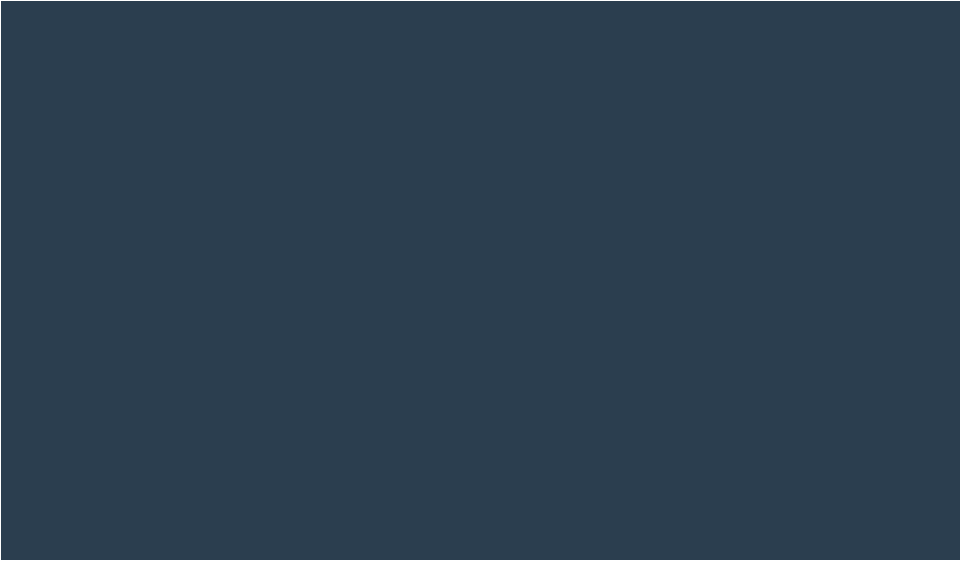 Лучшие результаты(превышение плана по количеству проведенных курсов повышения квалификации)
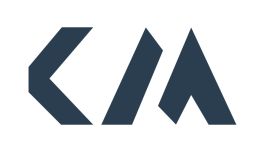 6
КОНСАЛТИНГ И МЕНЕДЖМЕНТ
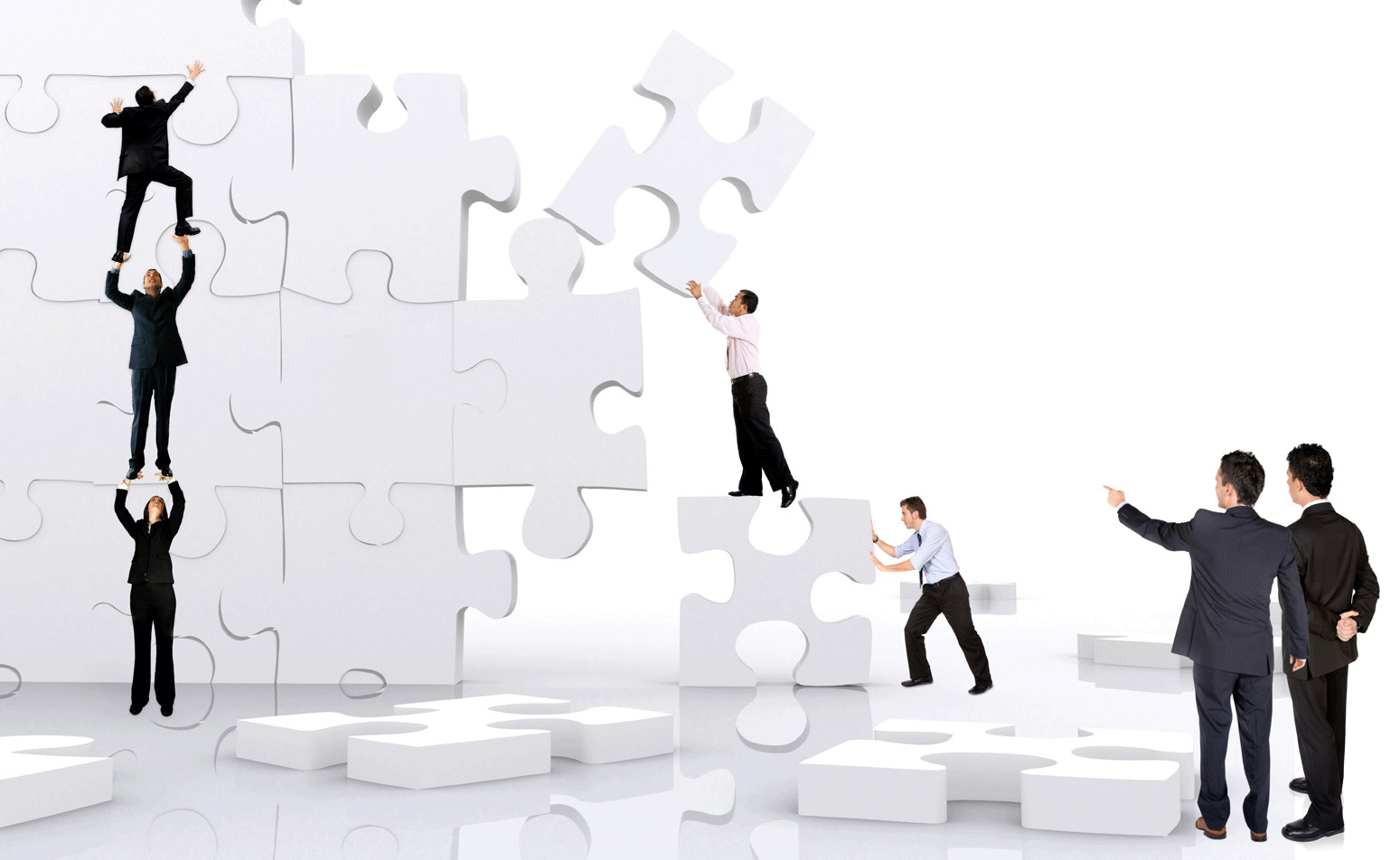 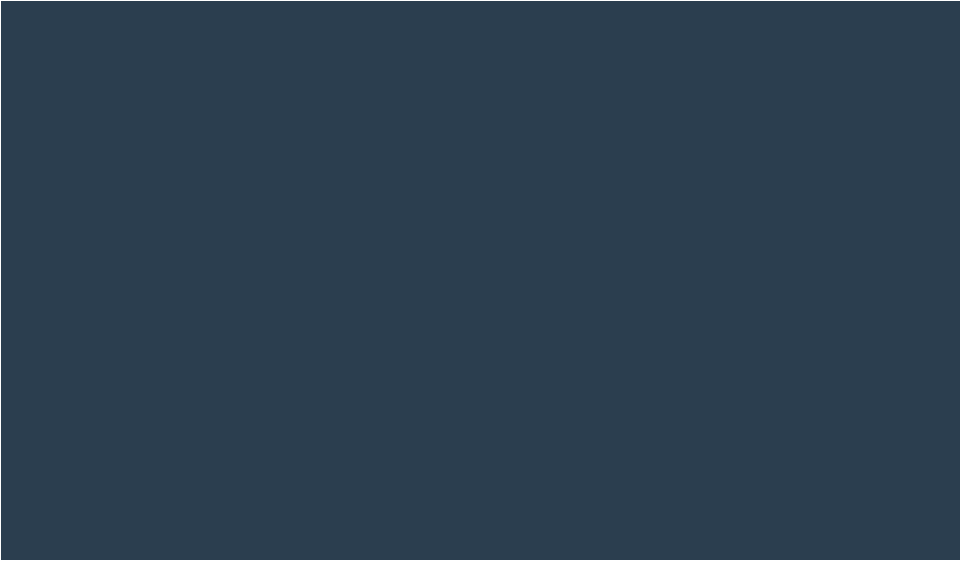 Лучшие результаты(превышение плана по количеству обученных специалистов)
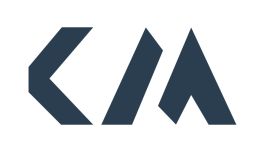 7
КОНСАЛТИНГ И МЕНЕДЖМЕНТ
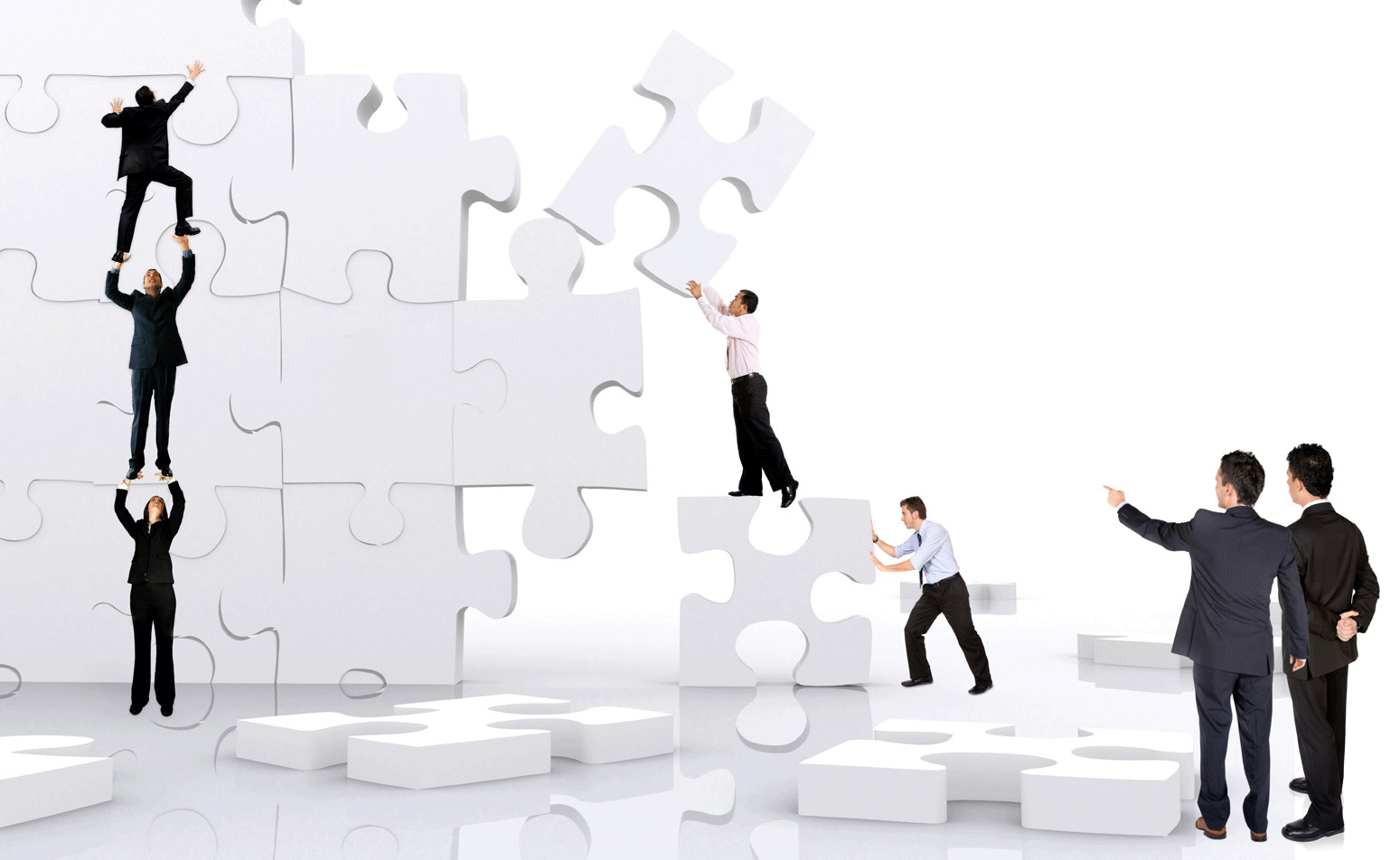 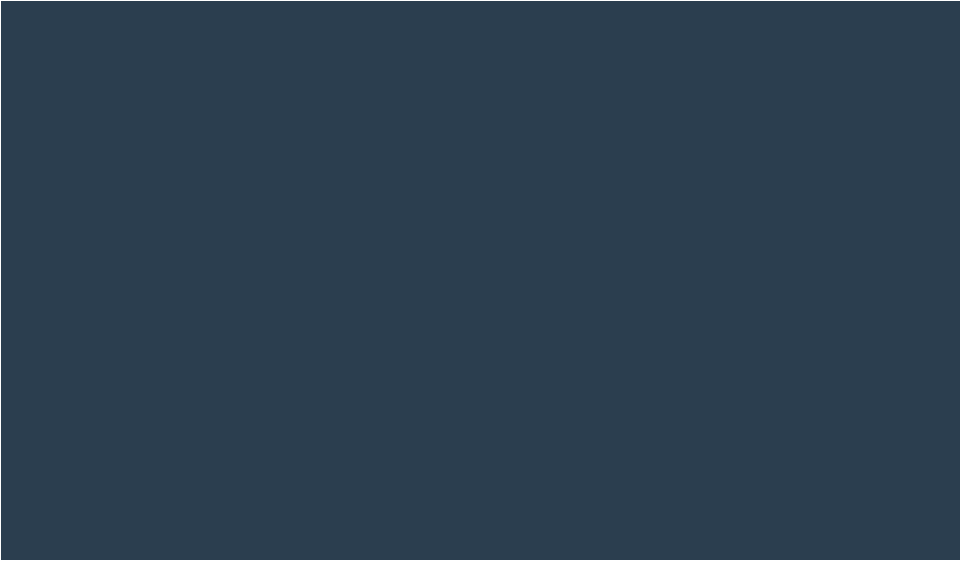 Лучшие практики 
(программы повышения квалификации)
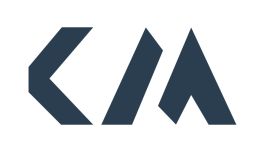 8
КОНСАЛТИНГ И МЕНЕДЖМЕНТ
Ивановская область
«Организация оценки качества образования на муниципальном уровне и муниципальный (ведомственный) контроль за деятельностью образовательных организаций»;
«Независимая оценка качества образования: порядок проведения, анализ результатов и принятие управленческих решений»;
«Моделирование системы оценки качества образования в школе с учетом результатов независимых мониторинговых исследований»;
«Управление качеством образования в школах, находящихся в трудных социальных условиях»
Формы обучения:
вебинар «Лучшие практики Российской Федерации в области оценки качества образования»;
дискуссионная площадка «Использование результатов международных сопоставительных исследований при определении стратегии развития образовательных организации»;
камертон-практикум «Локальные нормативные акты образовательной организации как эффективный ресурс повышения качества образования»
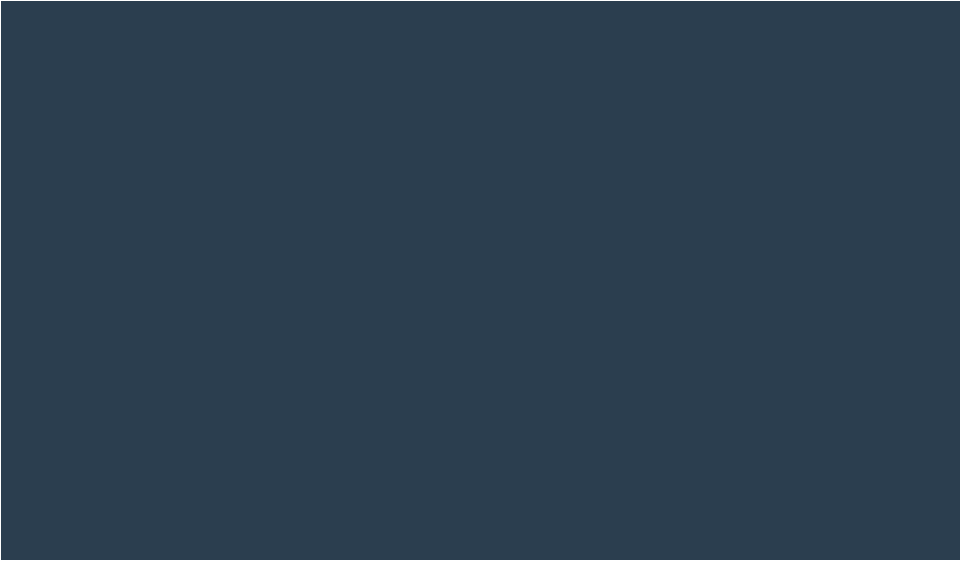 Лучшие практики 
(программы повышения квалификации)
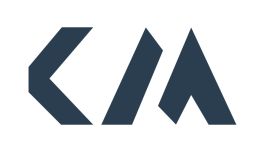 9
КОНСАЛТИНГ И МЕНЕДЖМЕНТ
Подготовка экспертов предметных комиссий для проведения государственной итоговой аттестации по: 
Химии
Биологии
Литературе
Математике
Физике
иностранному языку
русскому языку
Обществознанию
по истории
информатике и ИКТ
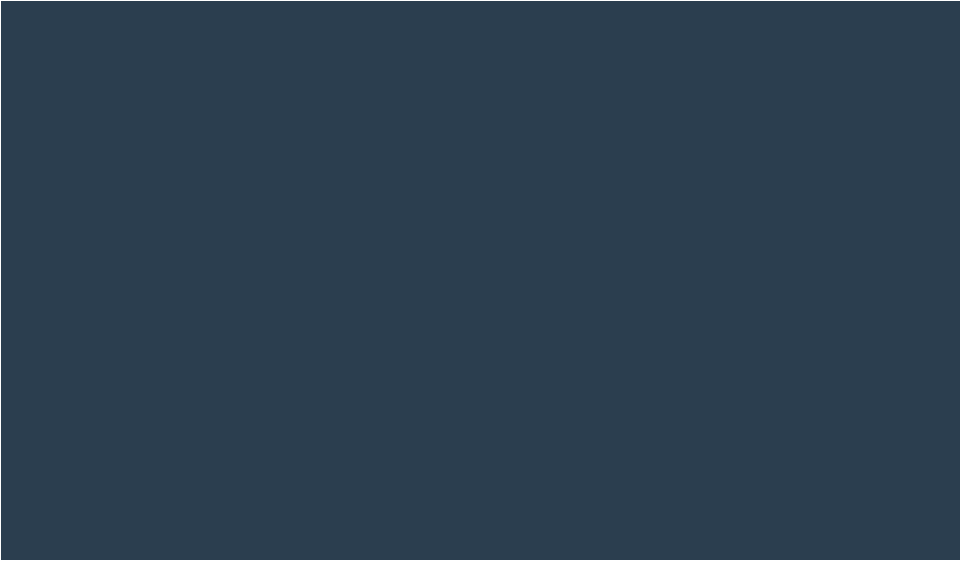 Лучшие практики 
(программы повышения квалификации)
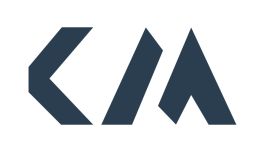 10
КОНСАЛТИНГ И МЕНЕДЖМЕНТ
«Технология проверки заданий с развернутым ответом экзаменационных работ ЕГЭ, ОГЭ»
«Методика проведения анализа результатов оценочных процедур и их использования для повышения качества образования»
«Педагогические измерения в деятельности учителя-предметника»;
«Актуальные проблемы развития национально-региональной системы независимой оценки качества общего образования»
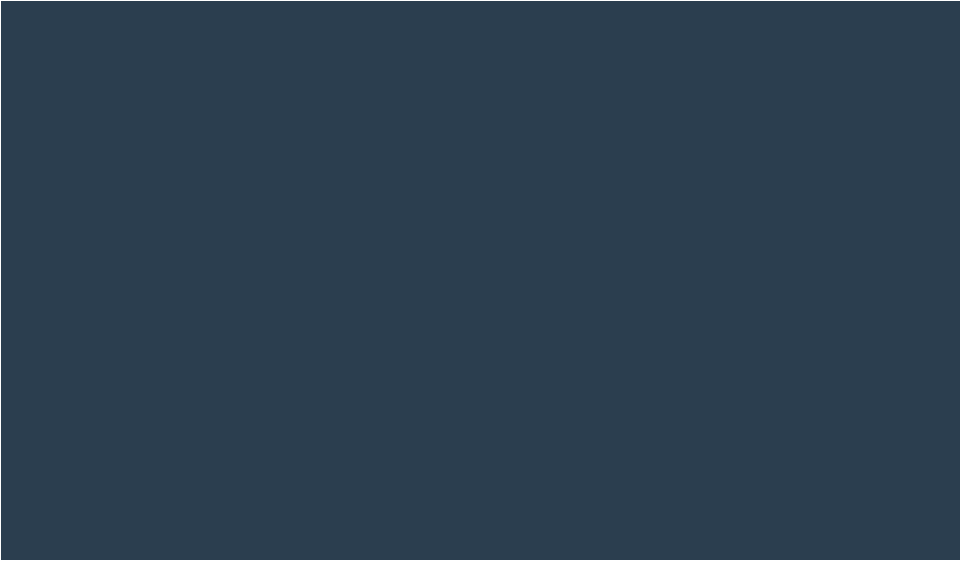 Лучшие практики 
(программы повышения квалификации)
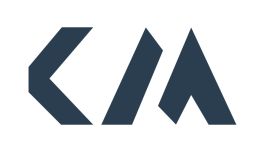 11
КОНСАЛТИНГ И МЕНЕДЖМЕНТ
«Нормативно-правовые и методические основы проверки и оценки образовательных достижений выпускников при проведении основного государственного экзамена»
 «Нормативно-правовые и методические основы проверки и оценки образовательных достижений выпускников при проведении единого государственного экзамена»
«Использование результатов оценочных процедур при осуществлении внутришкольной оценки качества образования. Методика осуществления проблемно-ориентированного анализа»
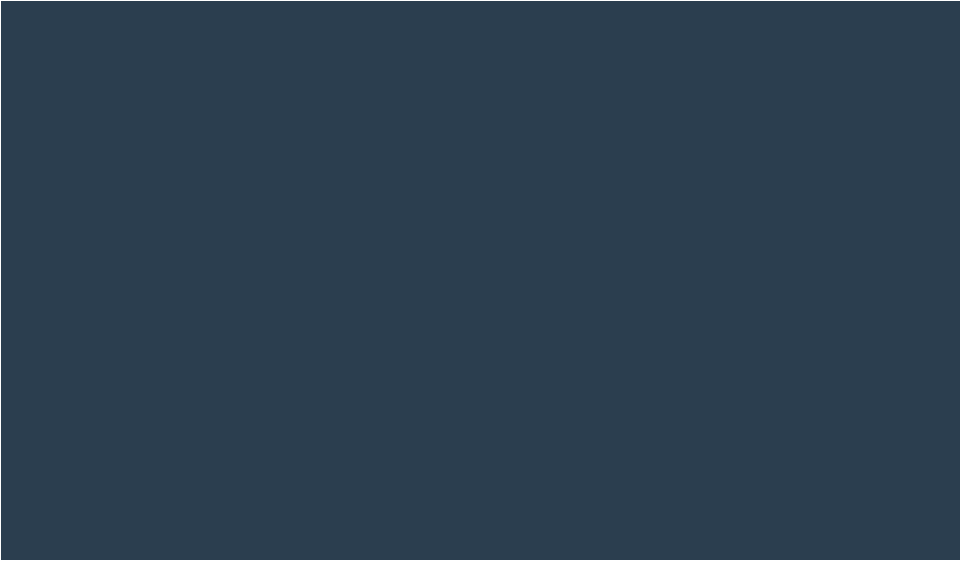 Лучшие практики 
(программы повышения квалификации)
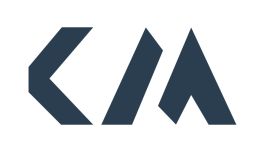 12
КОНСАЛТИНГ И МЕНЕДЖМЕНТ
«Методические аспекты преподавание истории и обществознания в контексте  подготовки к ГИА: дифференцированный подход»  (18 часов)
 «Совершенствование организационно-управленческой деятельности образовательных организаций со стабильно низкими образовательными результатами обучающихся» (72 часа)
 «Современные подходы к оценке качества образования в деятельности образовательных организаций, принимающих участие в инновационной деятельности по вопросам оценки качества образования» (18 часов)
 « Методы оценки учебных достижений учащихся с ОВЗ в условиях реализации ФГОС ОВЗ» (72 часа)
«Методическое сопровождение специалистов системы образования по вопросам оценки качества образования на муниципальном уровне» (36 часов)
 «Организационно-технологическое обеспечение ГИА и анализа результатов оценочных процедур на муниципальном уровне» (18 часов)
«Профессиональная компетентность специалистов сферы образования в области педагогических измерений, анализа и использования оценочных процедур» (18 часов)
Нижегородская область
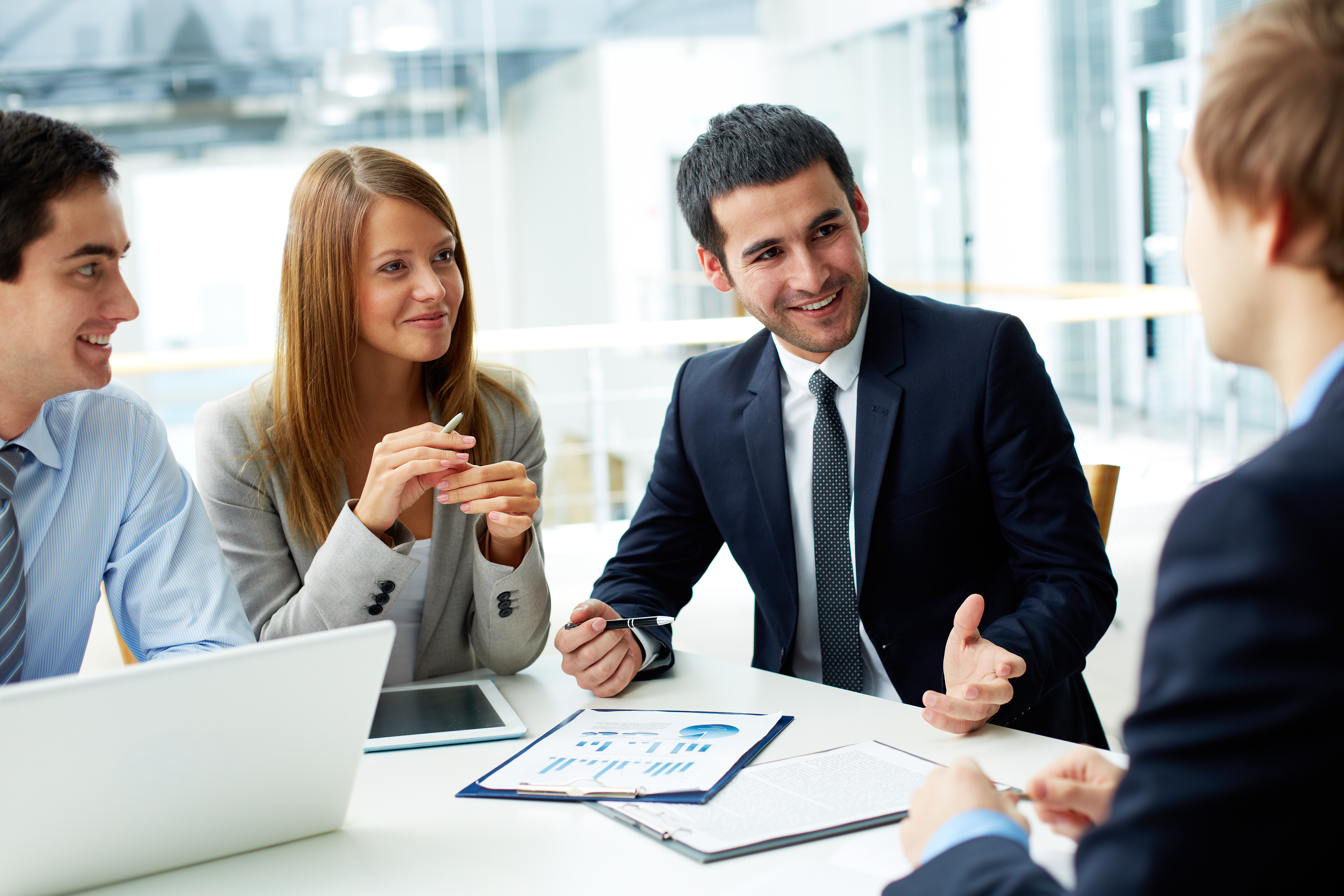 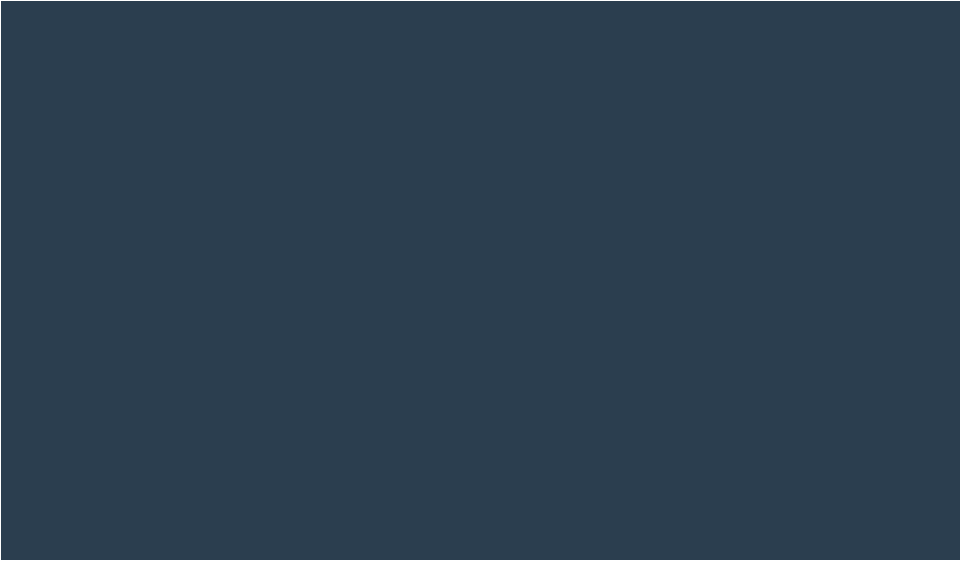 Лучшие практики 
(программы повышения квалификации)
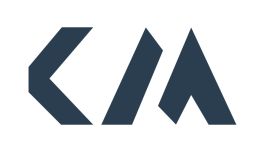 13
КОНСАЛТИНГ И МЕНЕДЖМЕНТ
Программа «Использование результатов мониторинговых исследований как средства изменения показателей муниципальной системы оценки качества образования» 
Программа «Реестр затруднений по итогам мониторингов  как инструмент управления качеством образования» 
Программа «Анализ данных статистических отчётов, результатов мониторингов как инструмента повышения результативности работы педагога, построения индивидуального маршрута»
Ямало-Ненецкий автономный округ
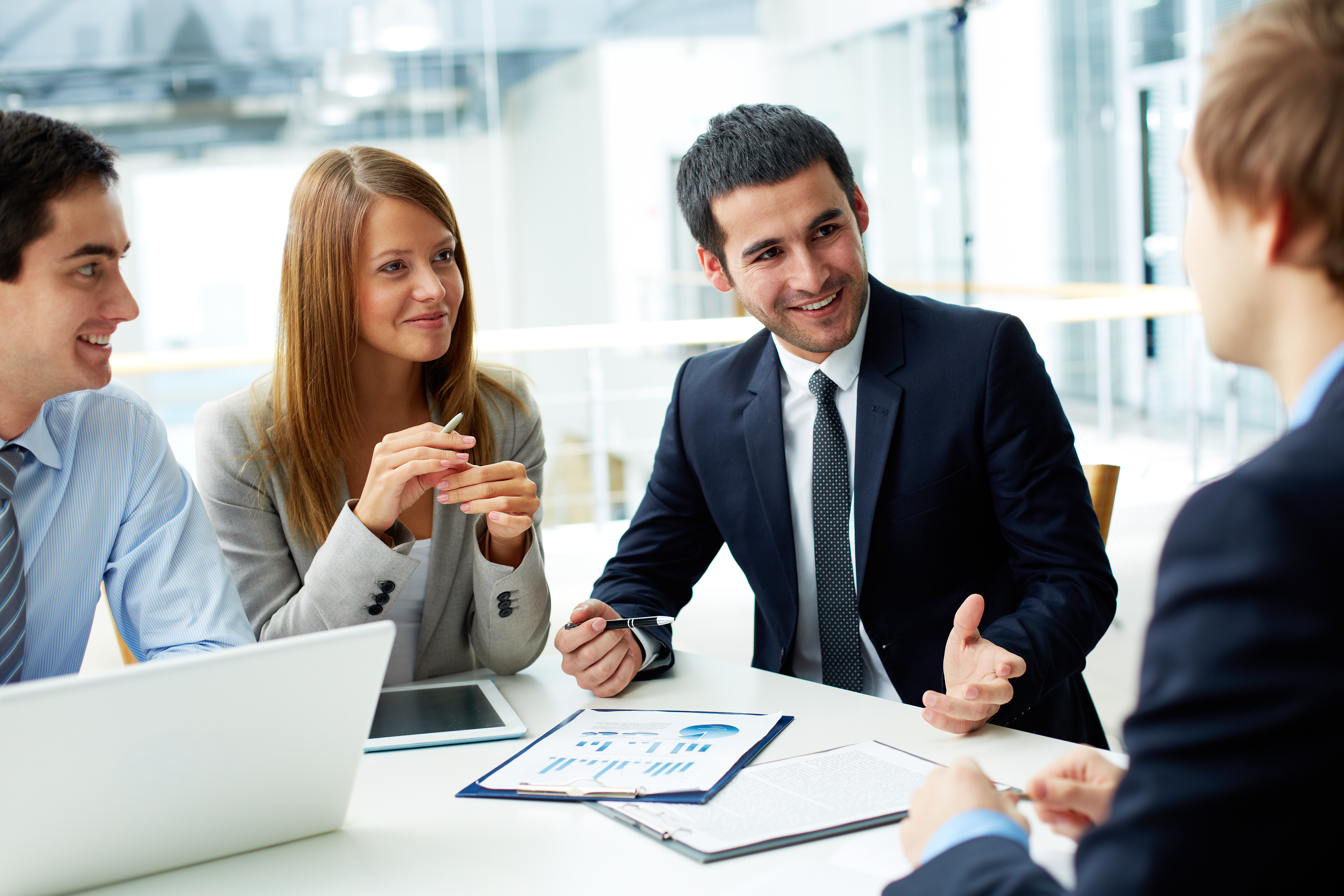 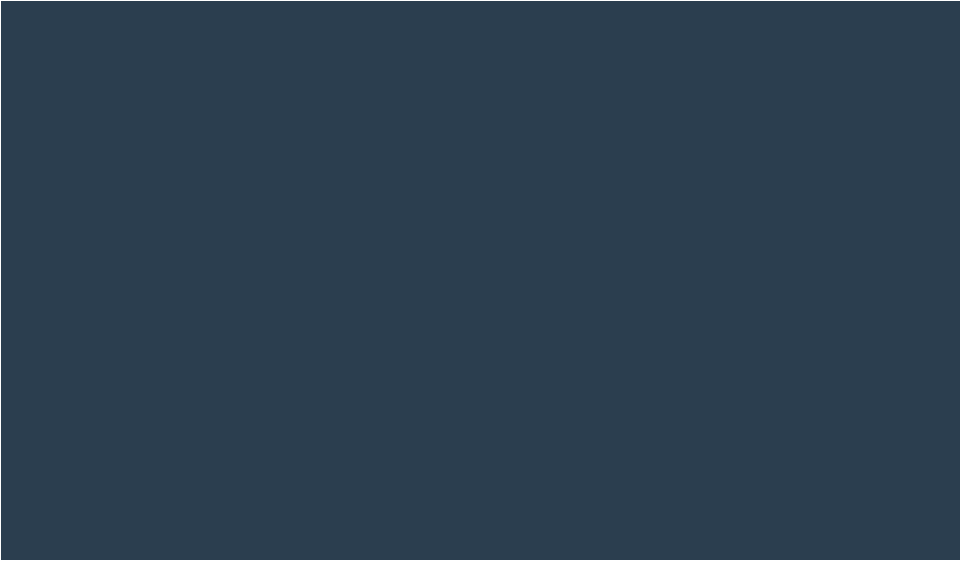 Лучшие практики 
(программы повышения квалификации)
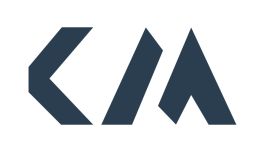 14
КОНСАЛТИНГ И МЕНЕДЖМЕНТ
«Система оценки достижений учащихся в контексте требований ФГОС по предмету»
 «Формирование системы мониторинга по оценке качества образования в образовательной организации»
 «Эффективные механизмы принятия управленческих решений на основе оценки качества образования в образовательной организации»
 «Технологии мониторинга сформированности УУД как условие повышения качества образования»
«Подготовка учащихся к итоговой аттестации»
Тульская область
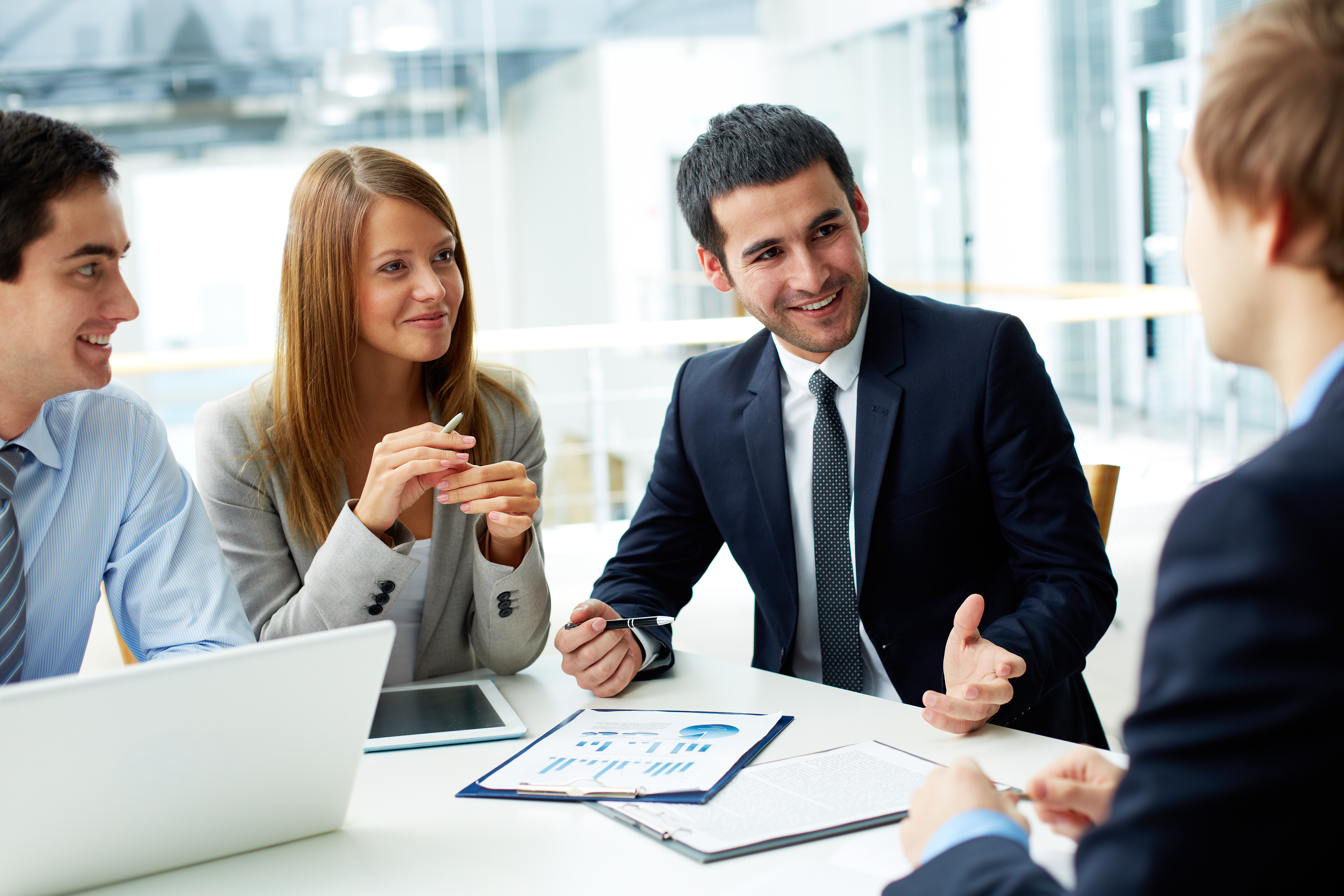 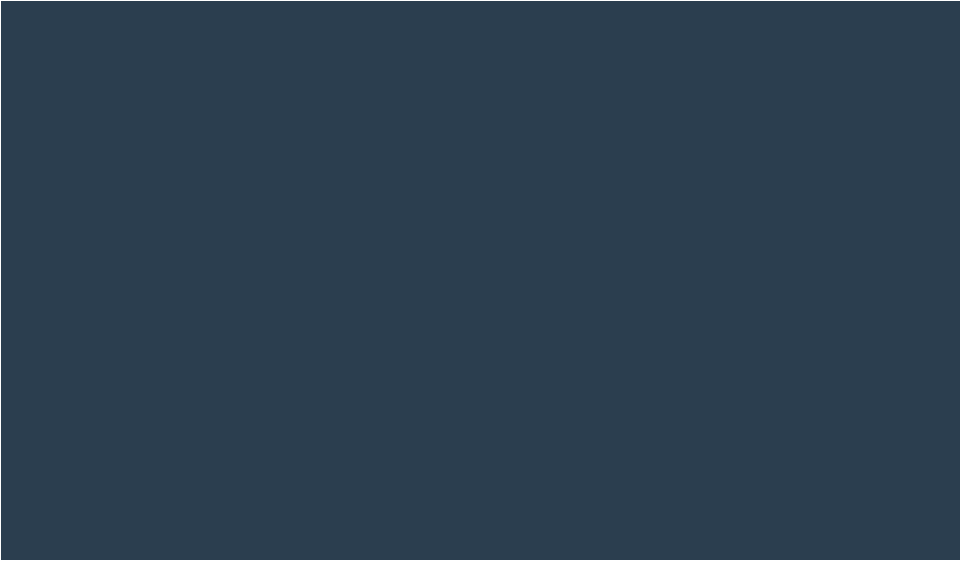 Лучшие практики 
(программы повышения квалификации)
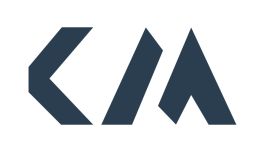 15
КОНСАЛТИНГ И МЕНЕДЖМЕНТ
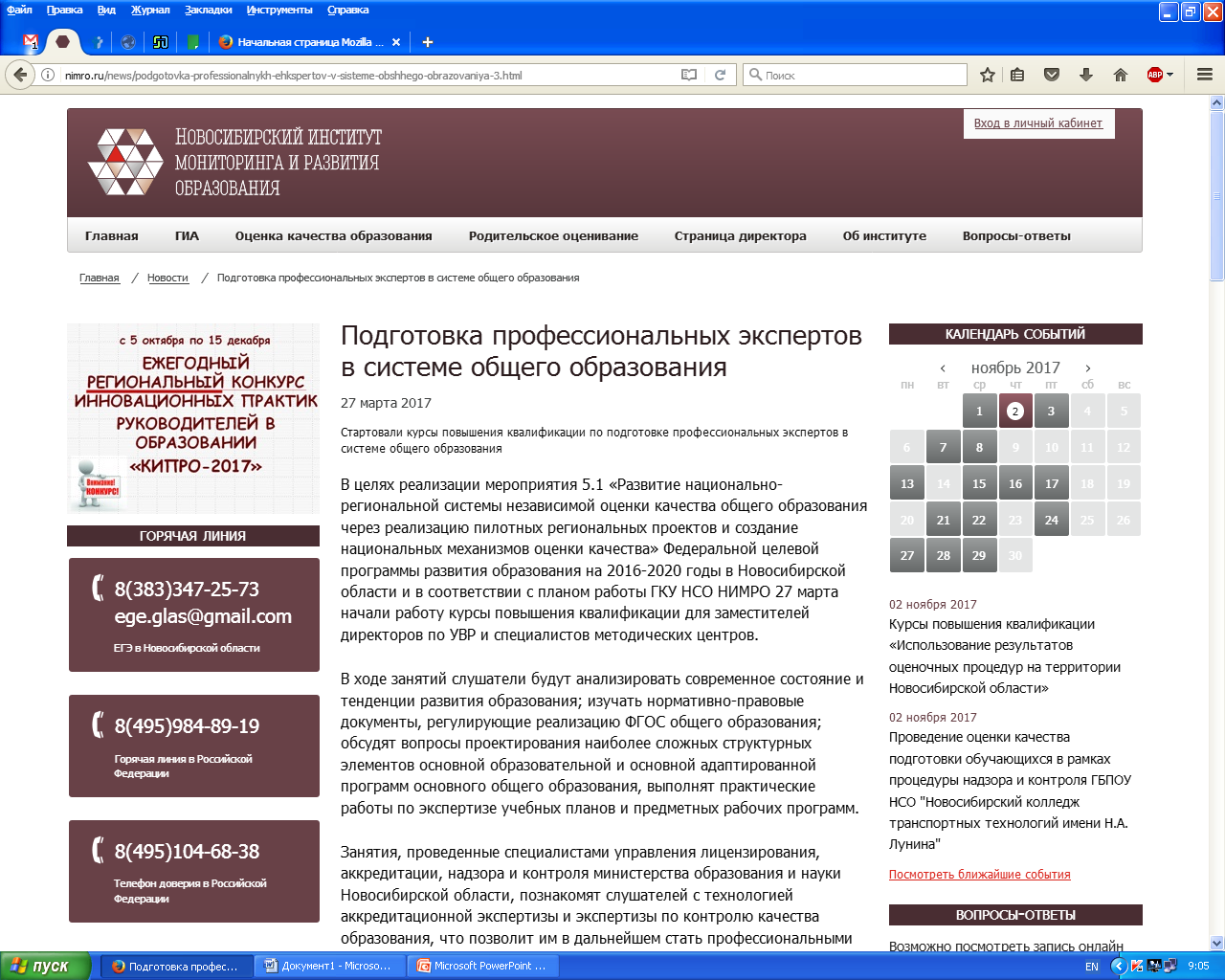 Новосибирская область
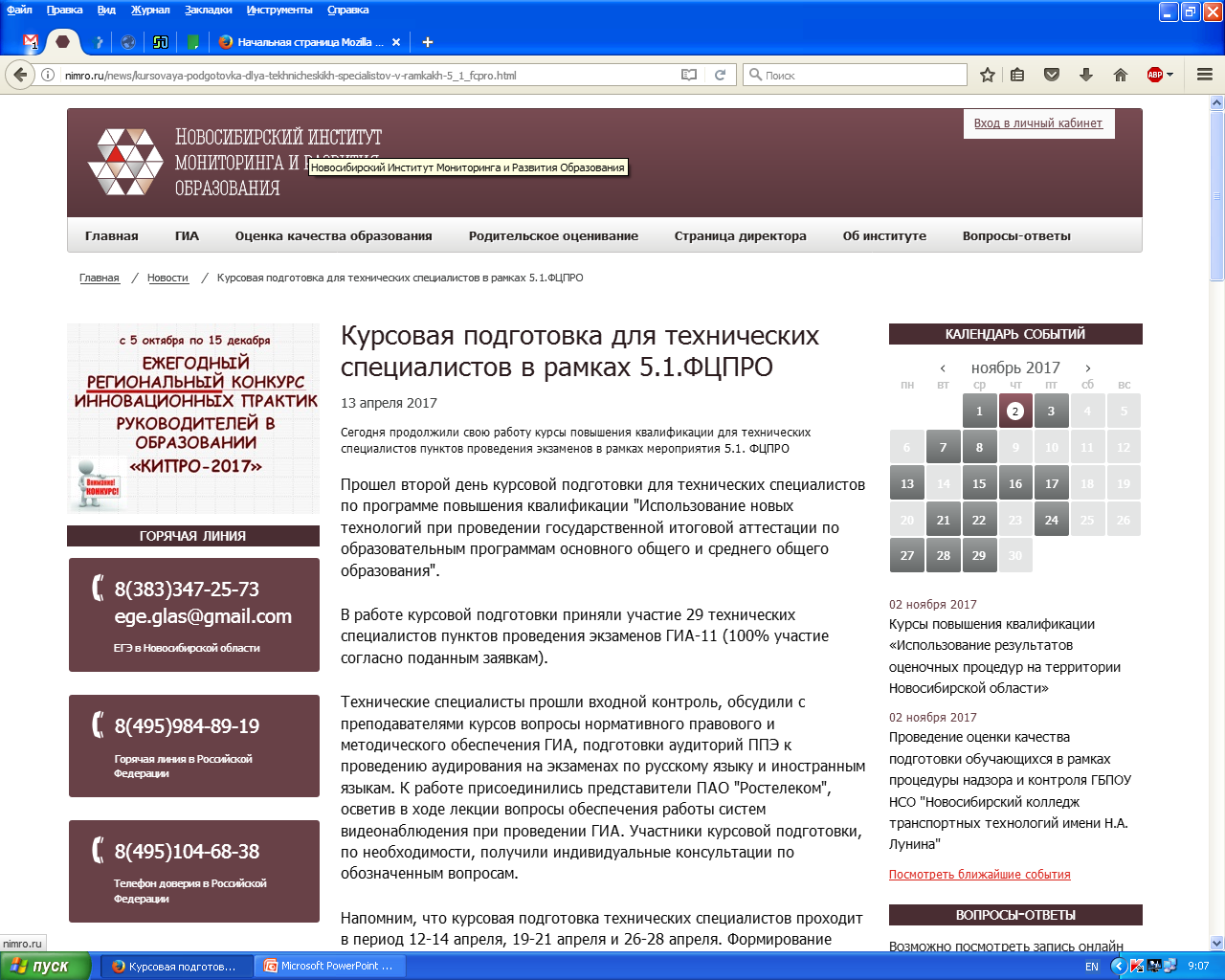 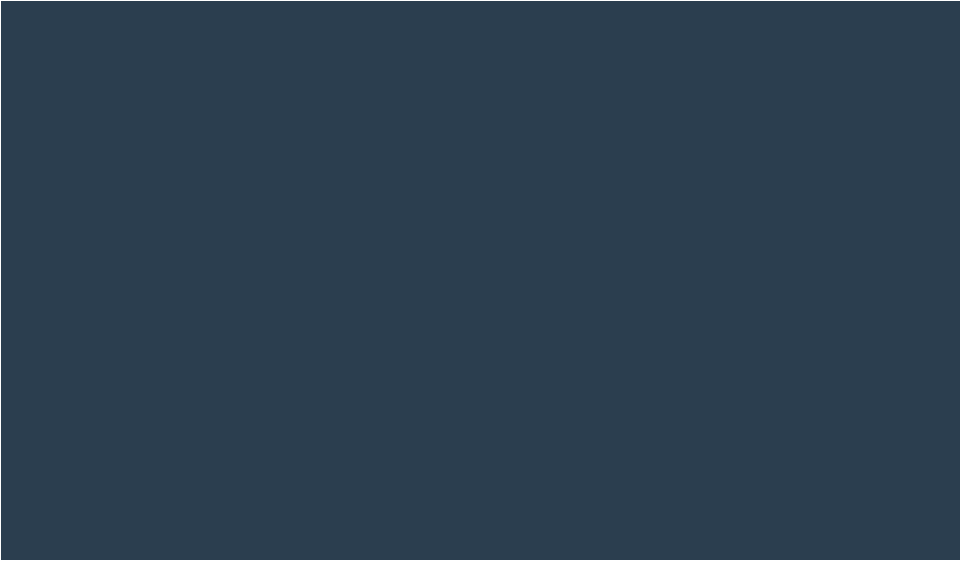 Лучшие практики 
(программы повышения квалификации)
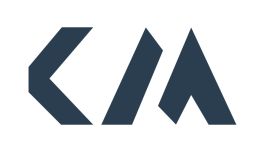 16
КОНСАЛТИНГ И МЕНЕДЖМЕНТ
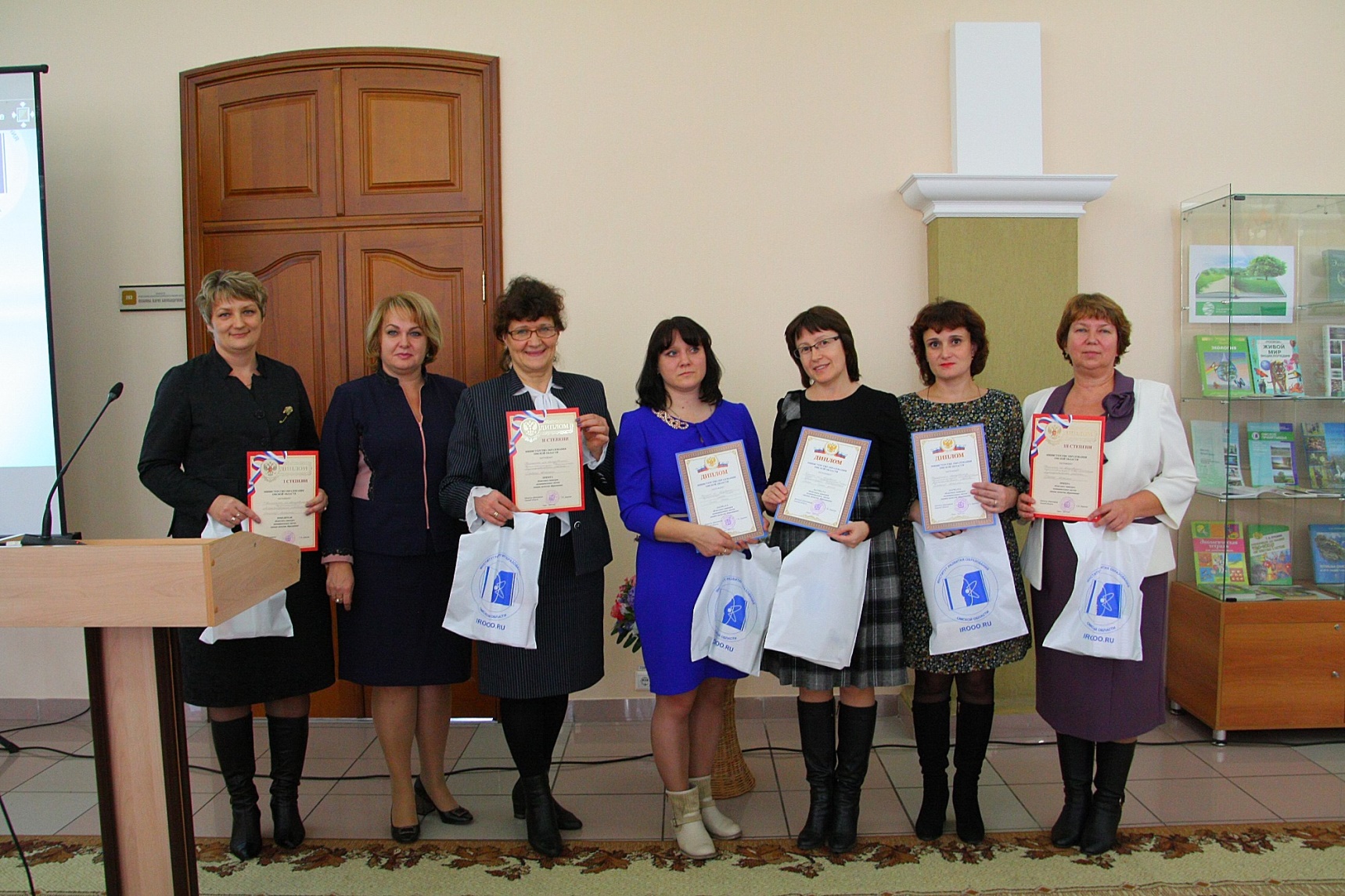 Проведено 21 мероприятие:
16 курсов повышения квалификации

региональная научно-практическая конференция «Региональная оценка качества образования: анализ результатов и перспективы развития»

областной конкурс муниципальных систем оценки качества образования

3 обучающих семинара для муниципальных координаторов оценки качества образования
Омская область
Конкурс муниципальных систем оценки качества образования
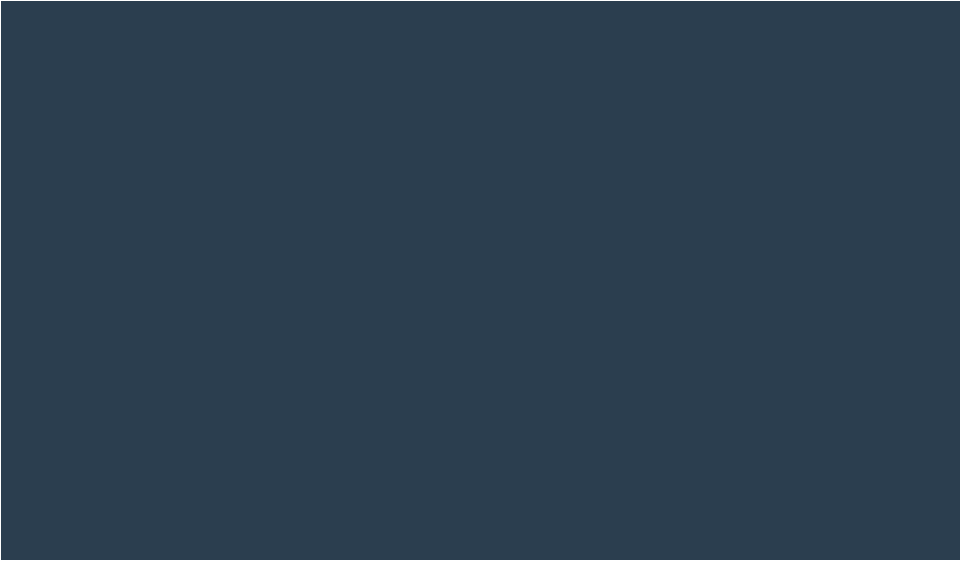 Программы ПК: основные направления
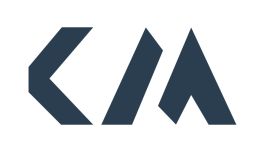 17
КОНСАЛТИНГ И МЕНЕДЖМЕНТ
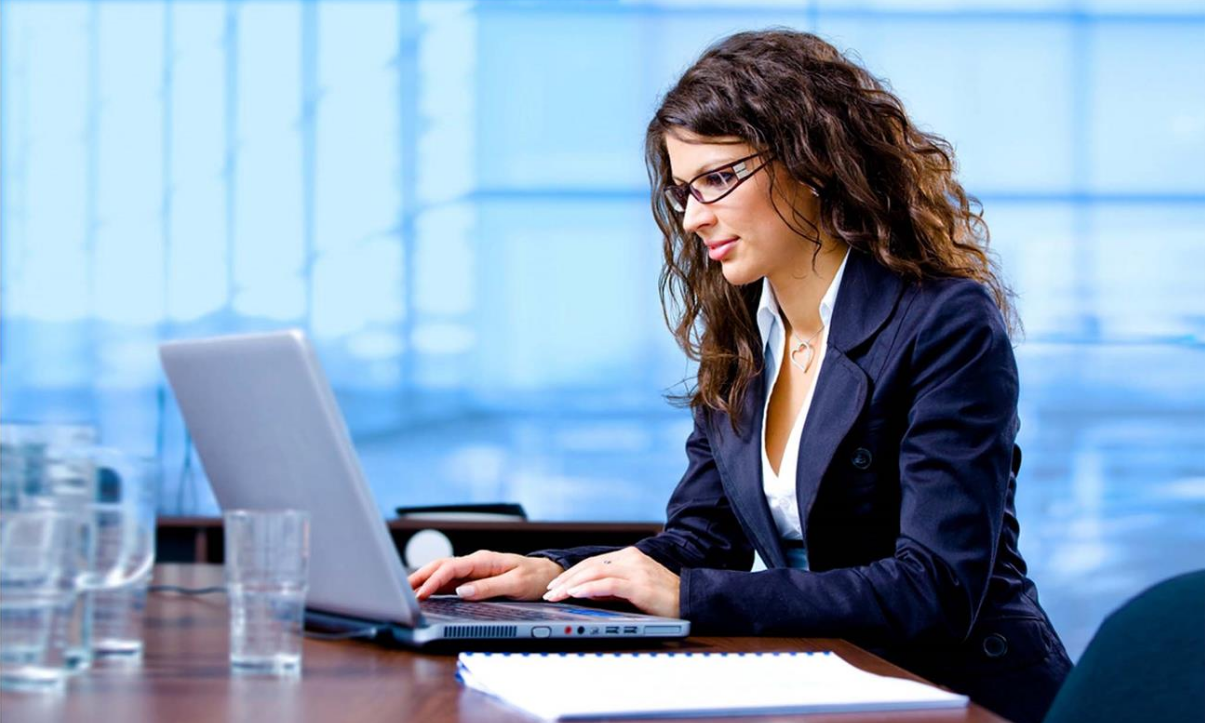 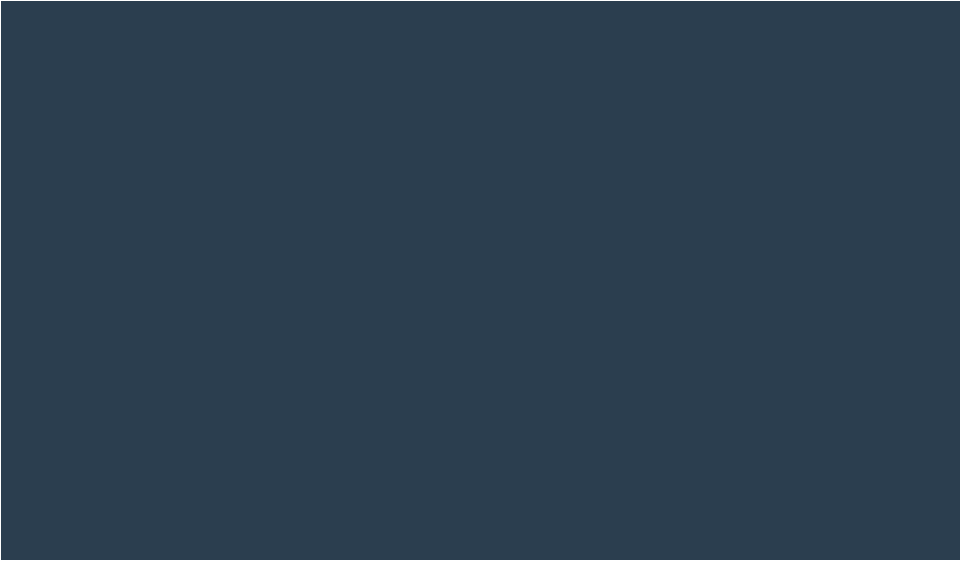 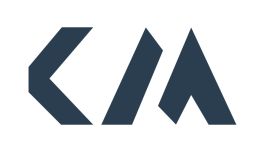 Псковская область. РИС «ОКО»
18
КОНСАЛТИНГ И МЕНЕДЖМЕНТ
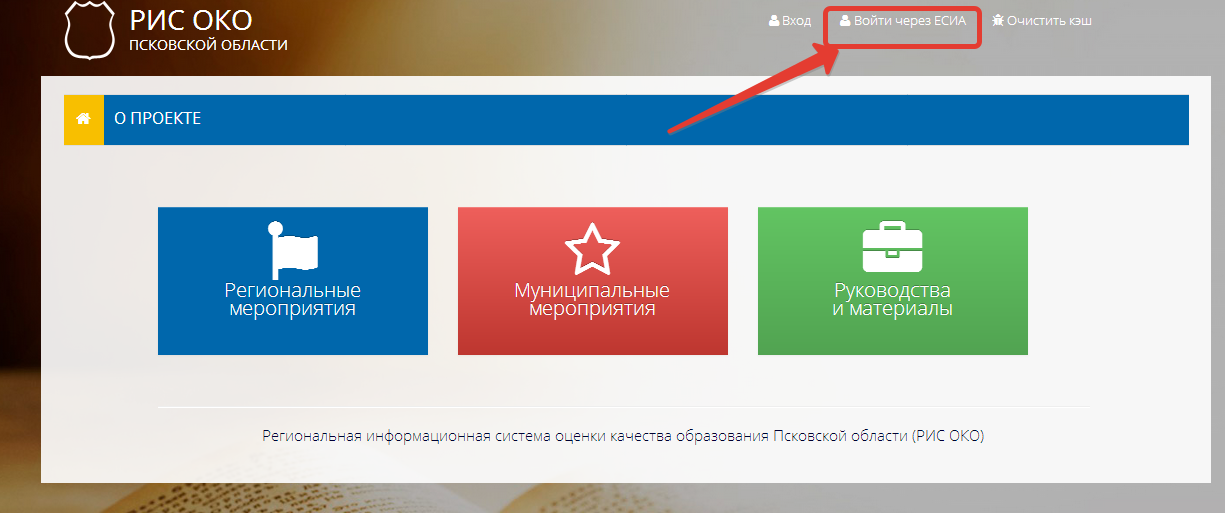 Единый инструмент для проведения государственной итоговой аттестации выпускников 9 классов, региональных оценочных и диагностических процедур, оценочных и диагностических процедур на муниципальном и школьном уровне
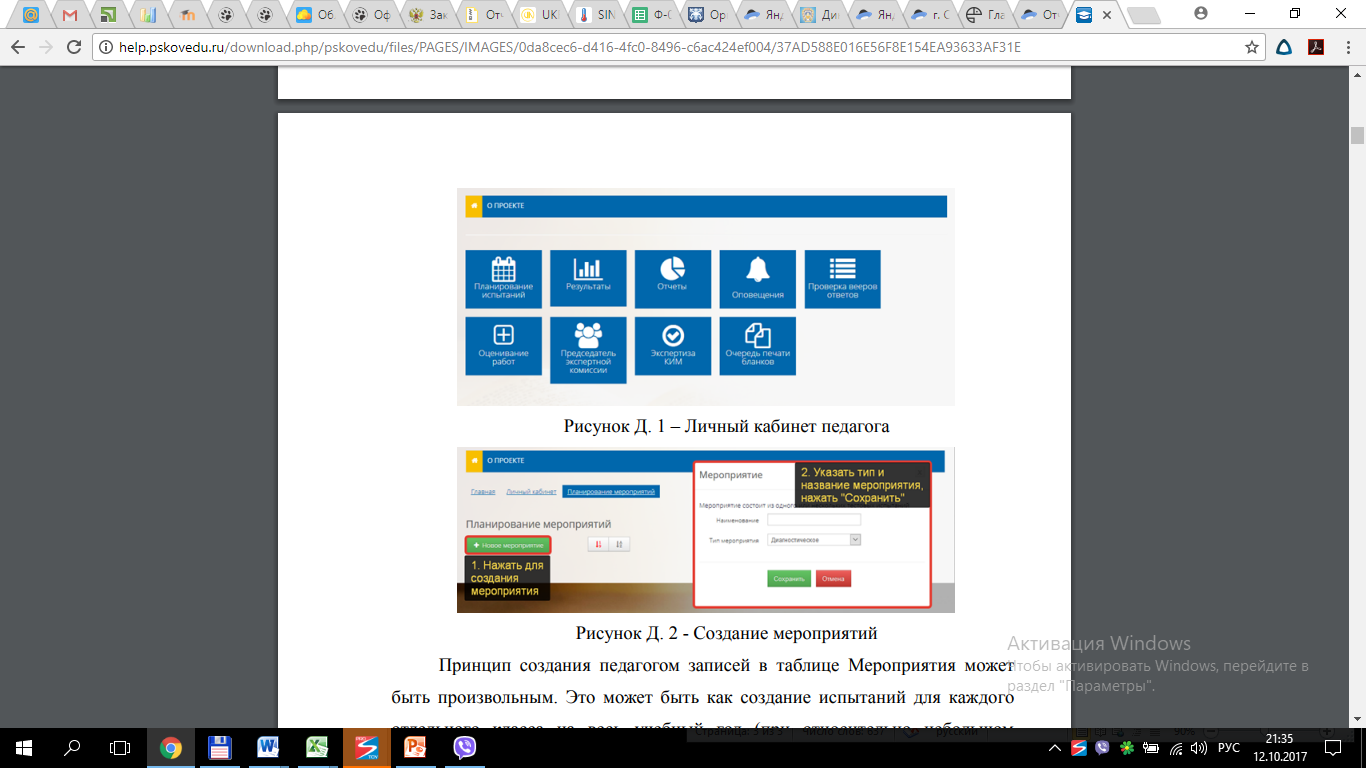 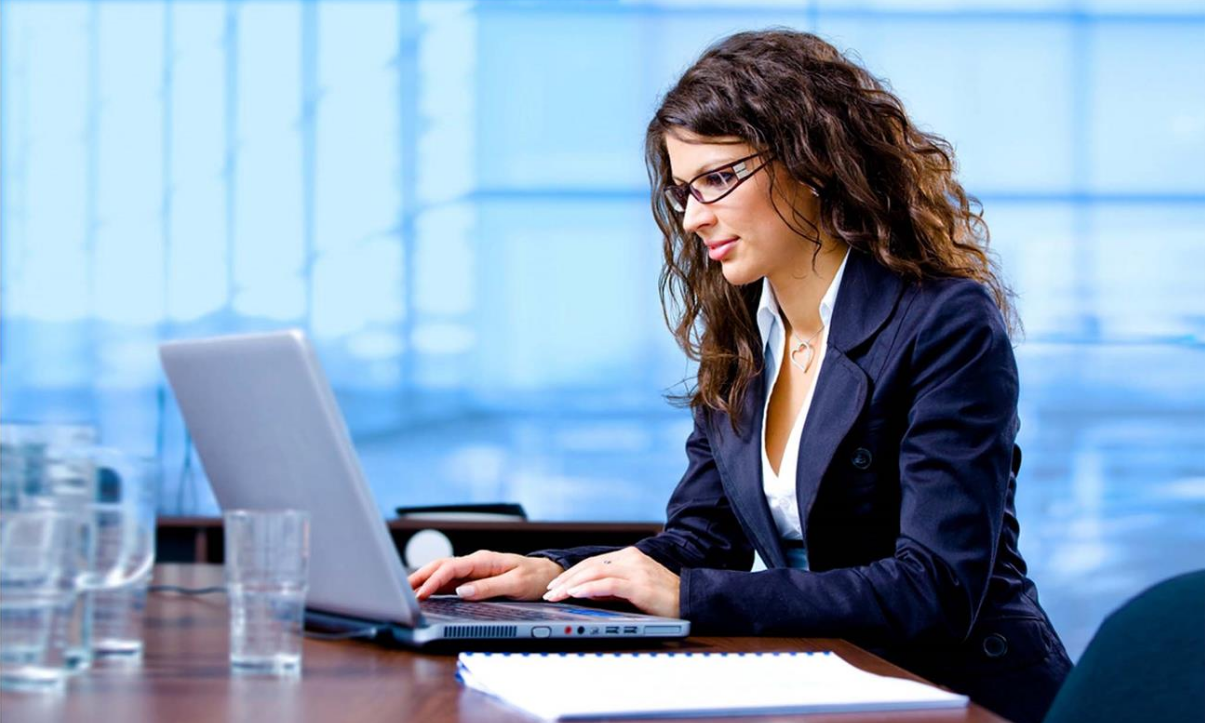 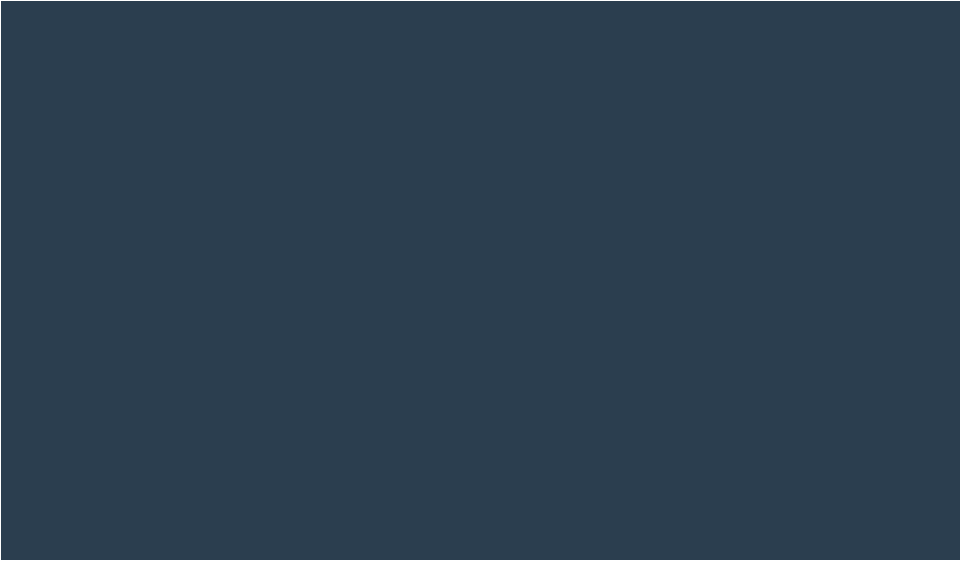 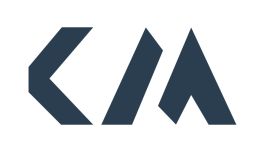 Псковская область
19
КОНСАЛТИНГ И МЕНЕДЖМЕНТ
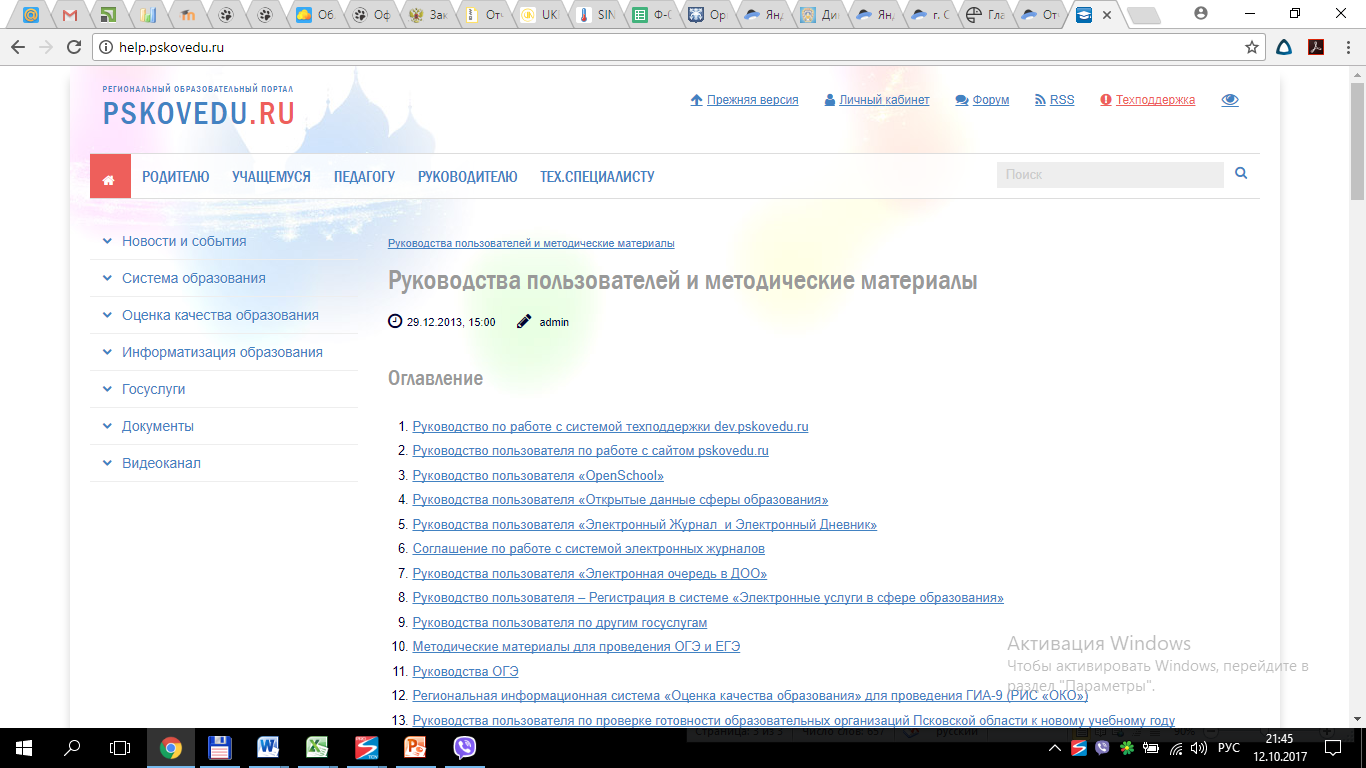 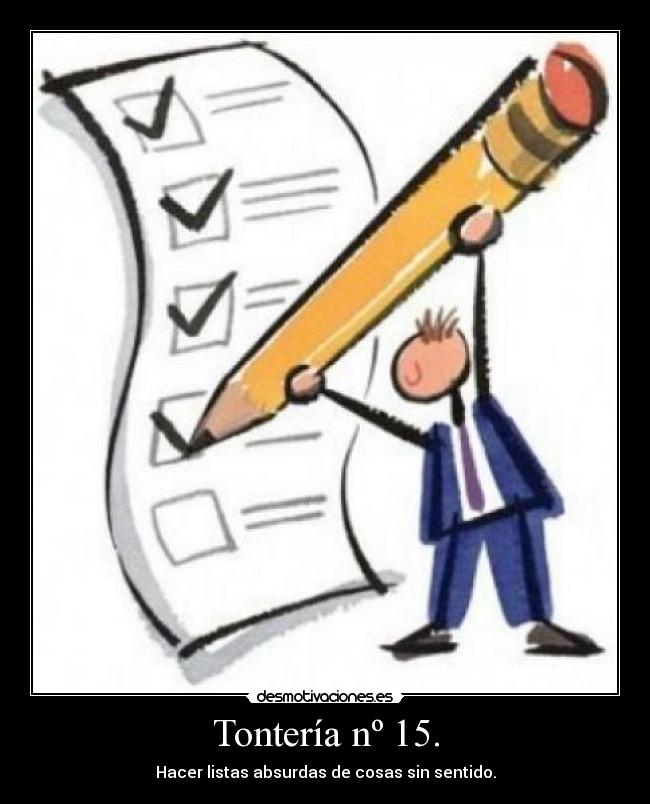 http://help.pskovedu.ru
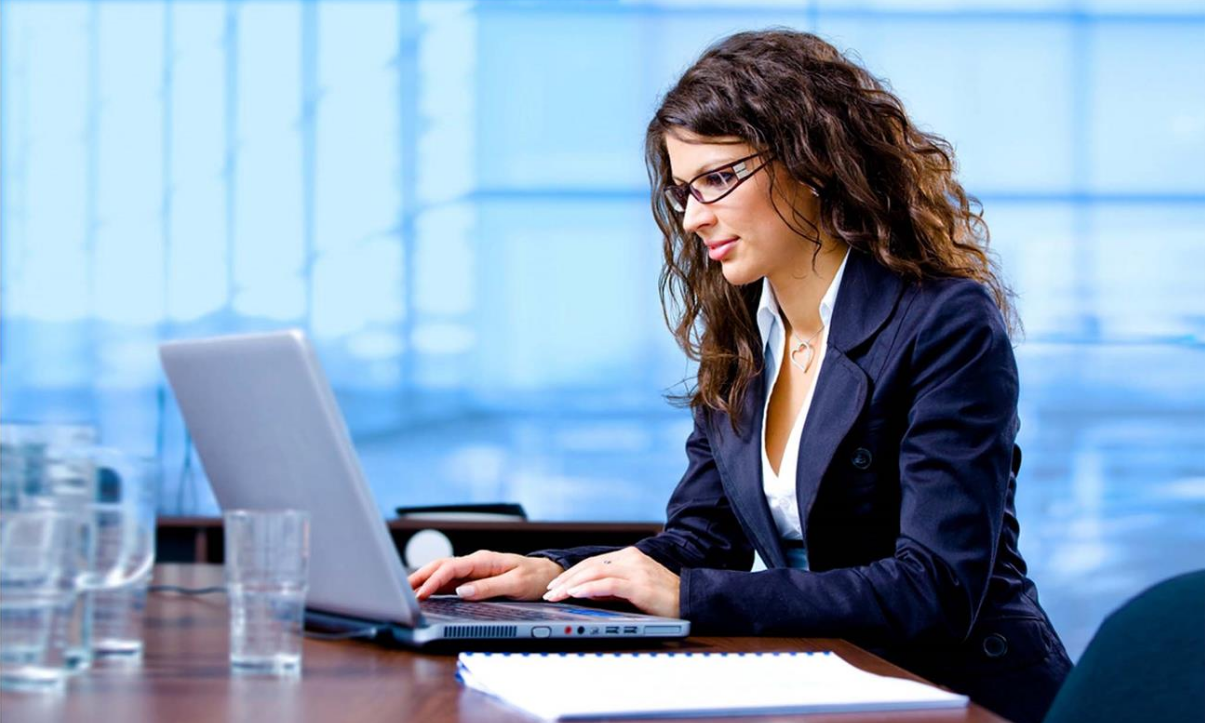 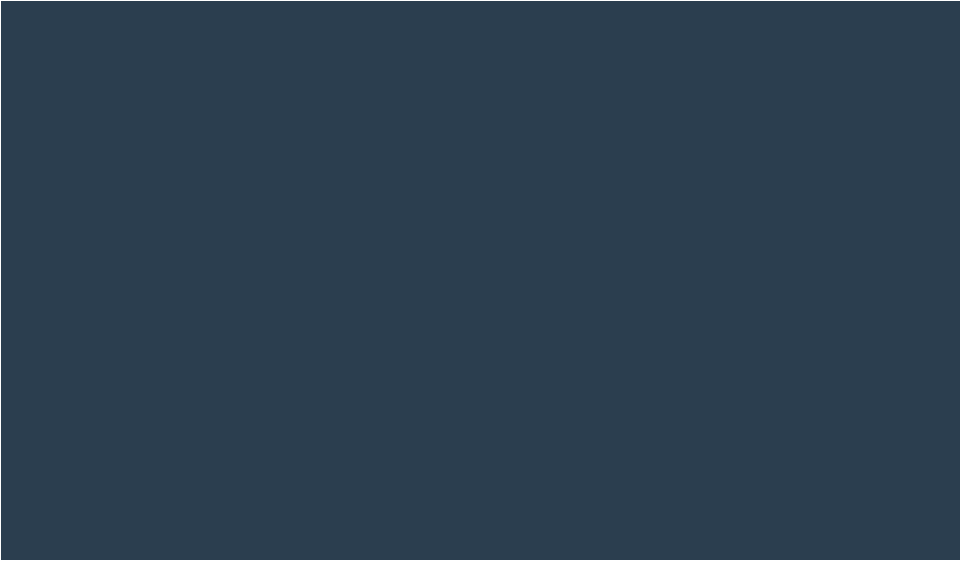 Республика Марий Эл
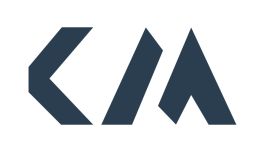 20
КОНСАЛТИНГ И МЕНЕДЖМЕНТ
Интерактивная информационная система «Анализ результатов Государственной итоговой аттестации»

Создана база данных
Сверстан шаблон для сайта «Анализ результатов ГИА»
Разработаны представления: «Сводная таблица по количеству», «Сводная таблица по предмету», «Сводная таблица по ГИА по районам», «Сводная таблица по ГИА по образовательным организациям», «Сводная по районам», «По диапазону баллов по районам», «Не прошедшие ГИА по районам»
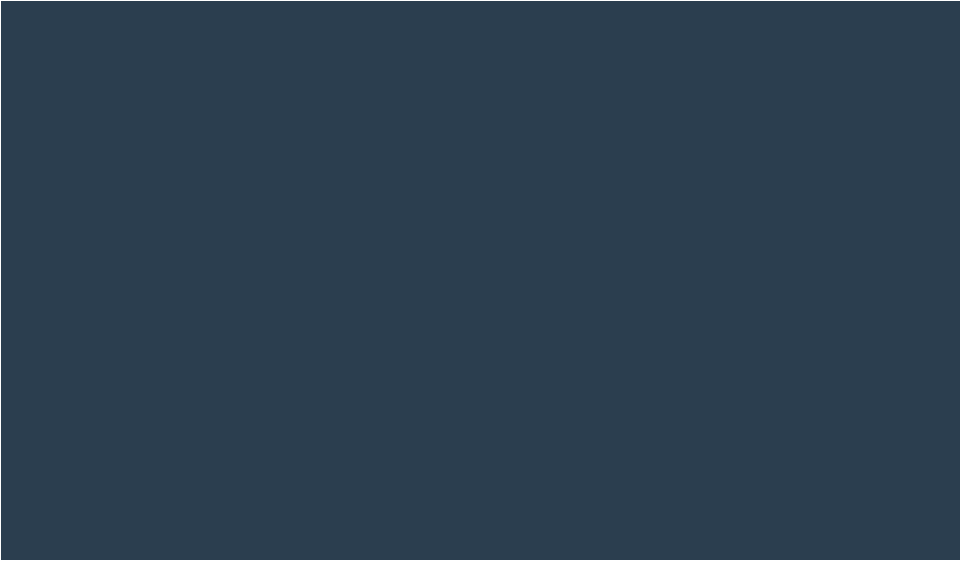 Пензенская область
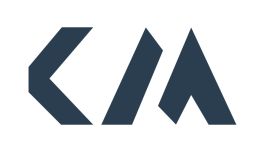 21
КОНСАЛТИНГ И МЕНЕДЖМЕНТ
Программное обеспечение для проведения регионального мониторинга мнения участников образовательного процесса
Комплект ПО:
Комплект 1 – модуль исследования мнения педагогов 
Комплект 2 – модуль исследования мнения обучающихся
Комплект 3 – модуль исследования мнения родителей обучающихся
Каждый комплект рабочих документов включает:
программу исследования; 
описание предполагаемой структуры выборки; 
анкету для проведения исследования; 
краткое описание методики организации исследования и анализа его результатов на базе программных средств.
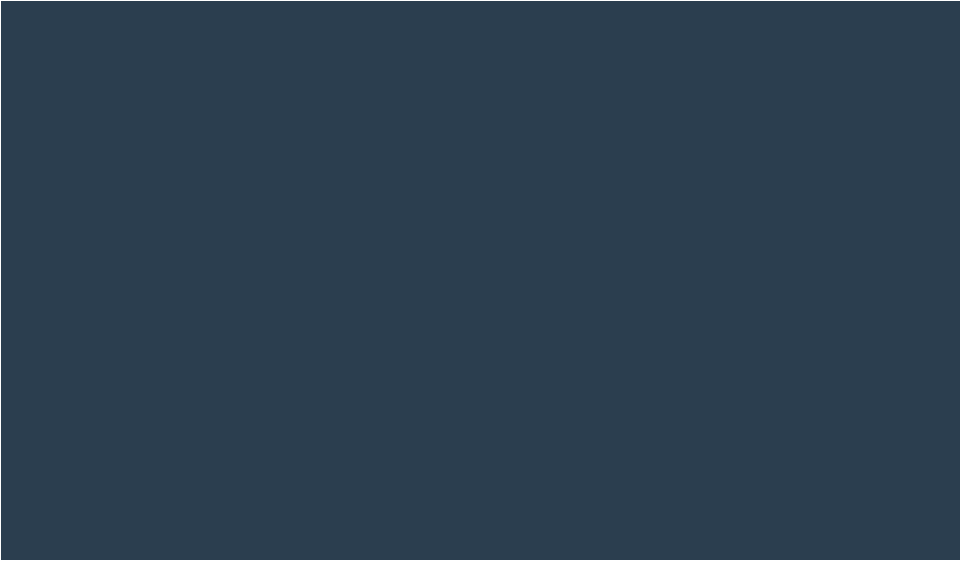 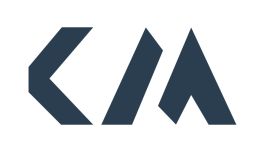 Региональные оценочные инструменты (ПО)
22
КОНСАЛТИНГ И МЕНЕДЖМЕНТ
«Проведение процедур оценки качества образования в устной форме»(Республика Башкортостан)
Автоматизированная информационная система государственной итоговой аттестации «АИС Г(И)А»(Республика Адыгея, Республика Коми)
Программное обеспечение для целей проведения государственной итоговой аттестации выпускников 9-х классов(Орловская область)
Программное обеспечение для обработки результатов оценочных процедур (Томская область)
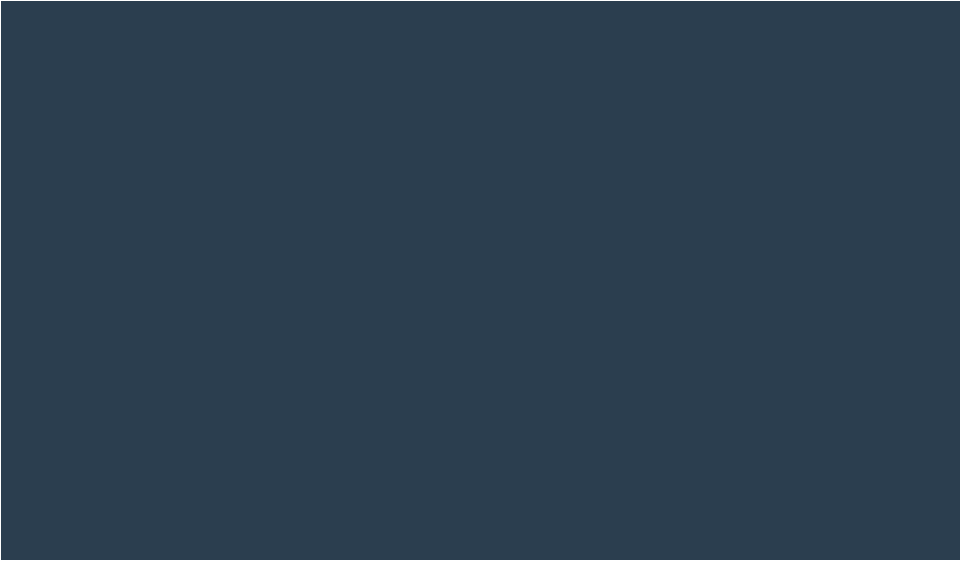 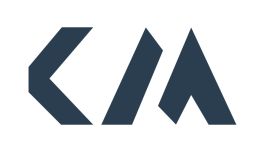 Региональные оценочные инструменты (ПО)
23
КОНСАЛТИНГ И МЕНЕДЖМЕНТ
Нижегородская область
заключены контракты на разработку и внедрение:
программного продукта для учета динамики индивидуальных результатов обучающихся на основе данных оценочных процедур (ЕГЭ, ОГЭ, ВПР, НИКО, олимпиады);
программного продукта для контекстного анализа деятельности образовательной организации на основе бесконтактной технологии сбора информации;
программного продукта представления единых форм результатов независимой оценки качества образования.
Новгородская область
Региональный оценочный инструмент "Система для проведения онлайн опроса обучающихся, родителей, педагогов для оценки удовлетворенности качеством организации образовательного процесса"
Ямало-Ненецкий автономной округ
Программное обеспечение для проведения диагностического тестирования обучающихся 9 классов по математике и русскому языку
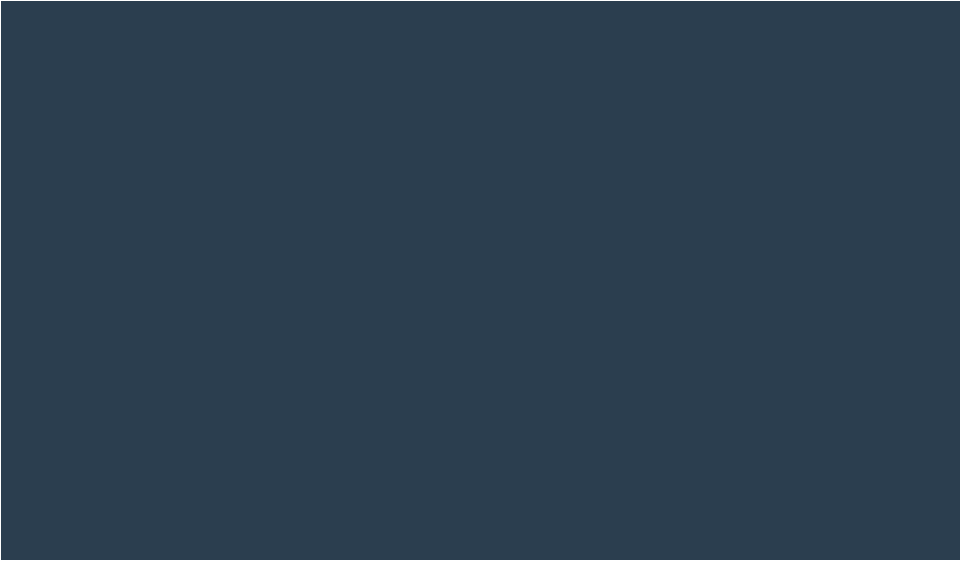 Информационные мероприятия
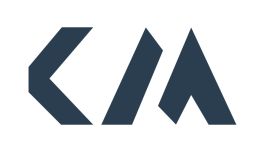 24
КОНСАЛТИНГ И МЕНЕДЖМЕНТ
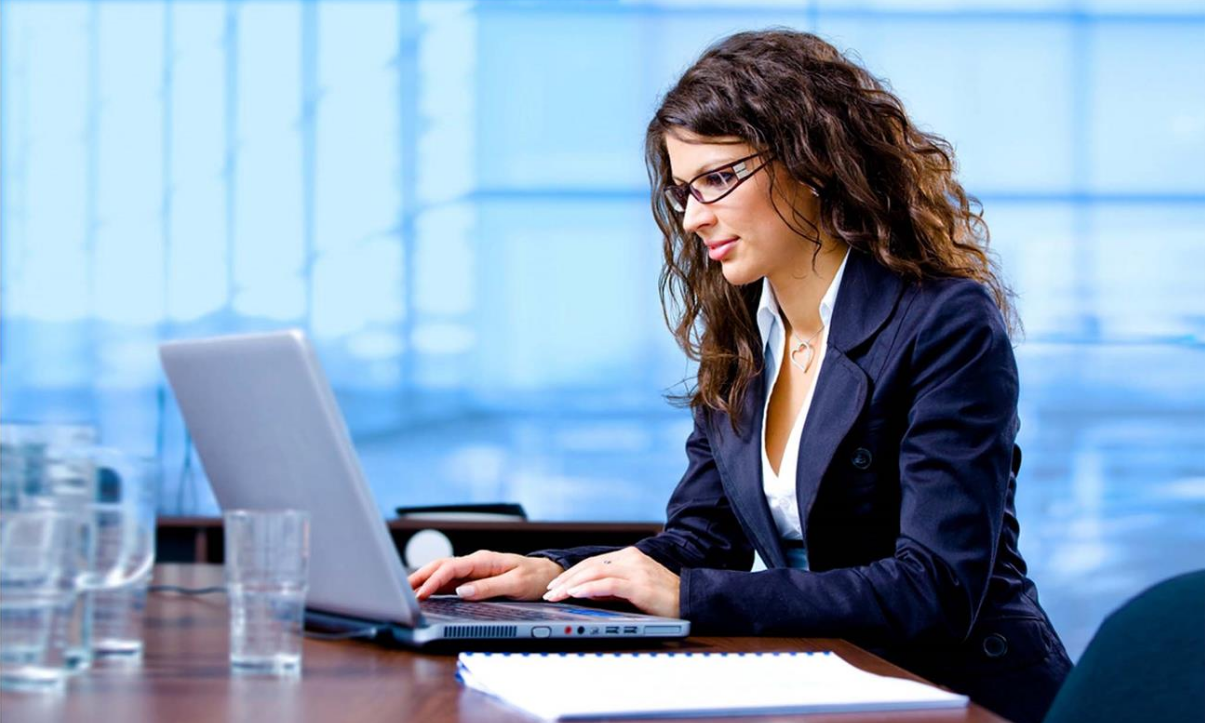 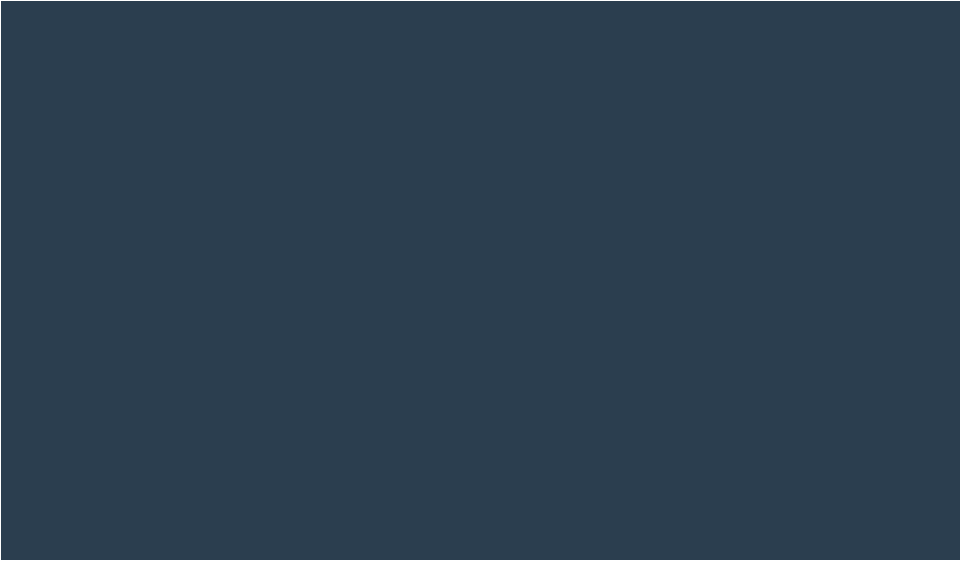 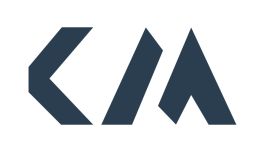 Марий Эл. Опыт регионов
25
КОНСАЛТИНГ И МЕНЕДЖМЕНТ
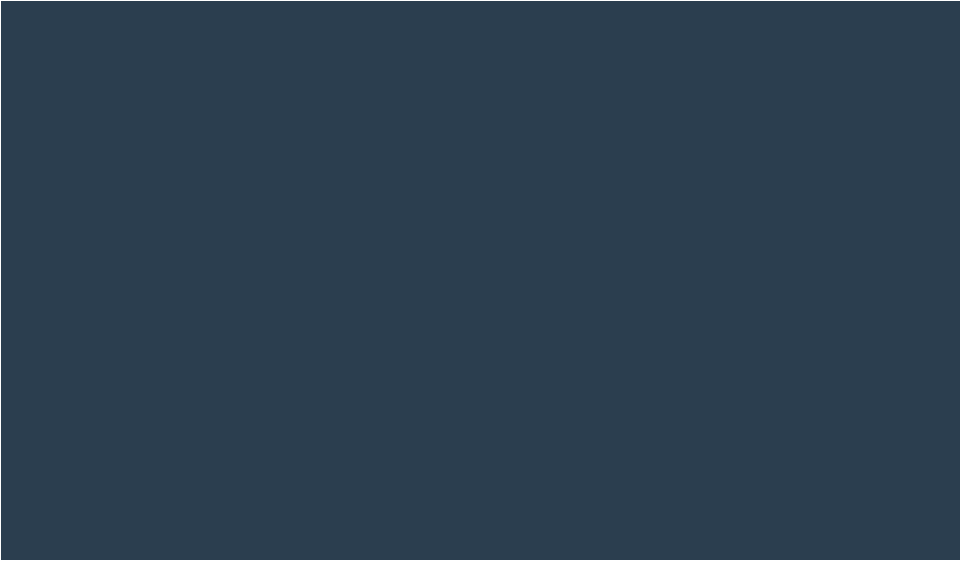 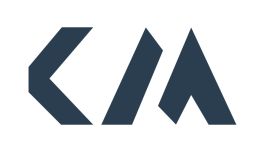 Псковская область. Опыт регионов
26
КОНСАЛТИНГ И МЕНЕДЖМЕНТ
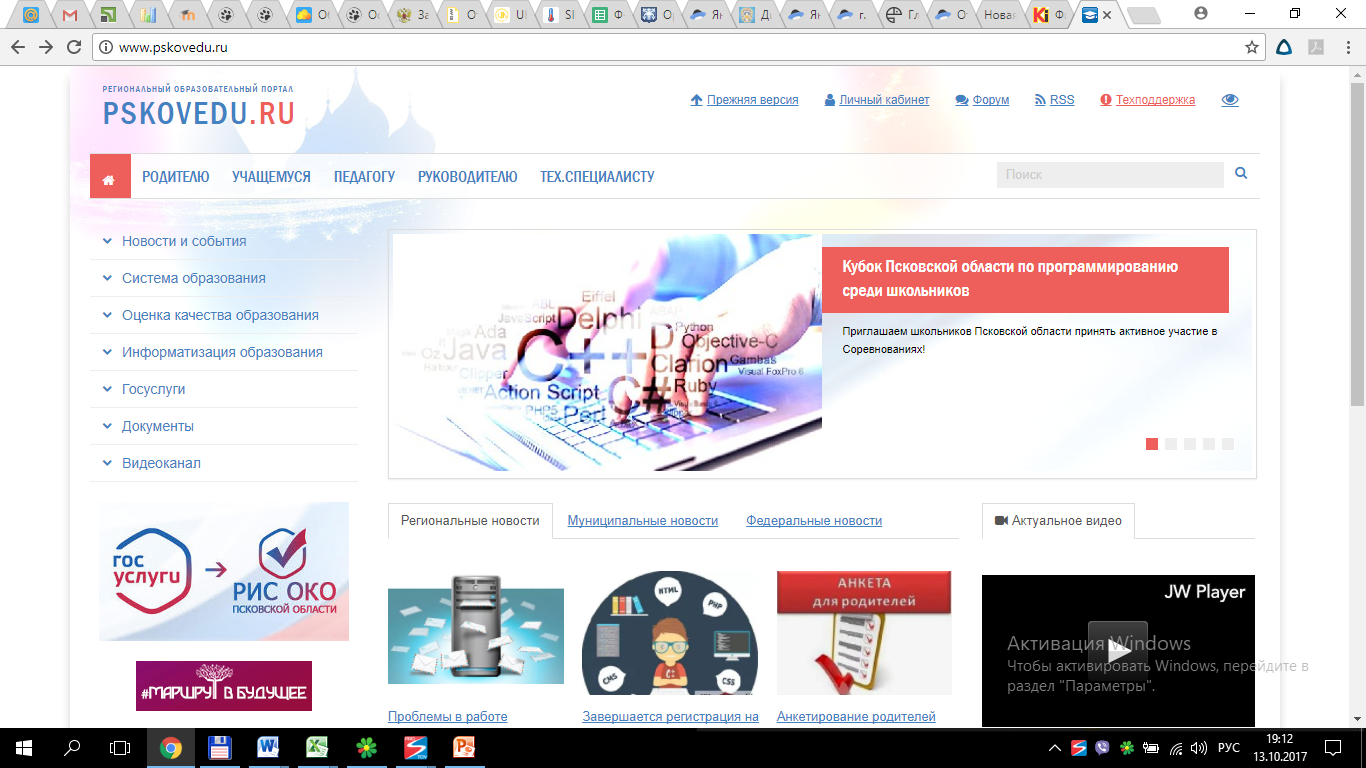 Псковская лента новостей
Псковское агентство информации размещены. 
Социальная сеть «В контакте»,
Сообщество «Образование Псковской области»
Социальная сеть «Instagram» 
Официальные государственные порталы
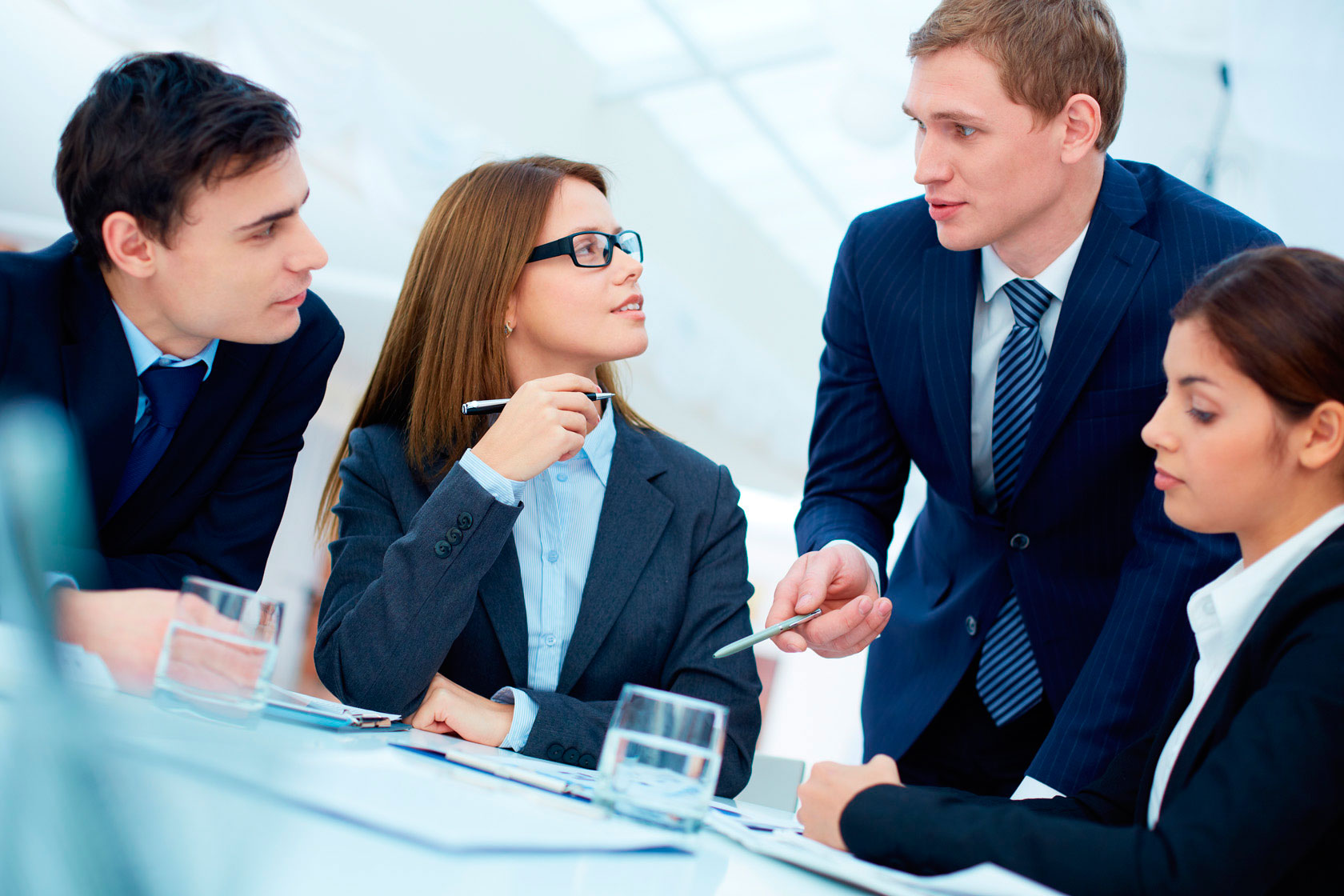 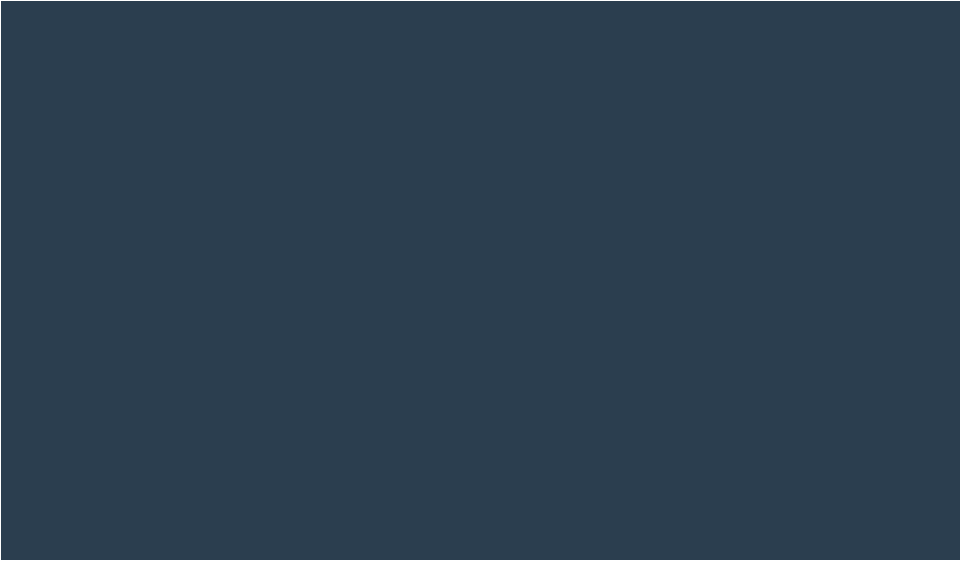 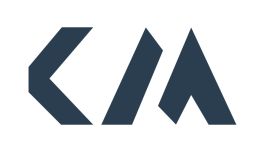 Нижегородская область. Опыт регионов
27
КОНСАЛТИНГ И МЕНЕДЖМЕНТ
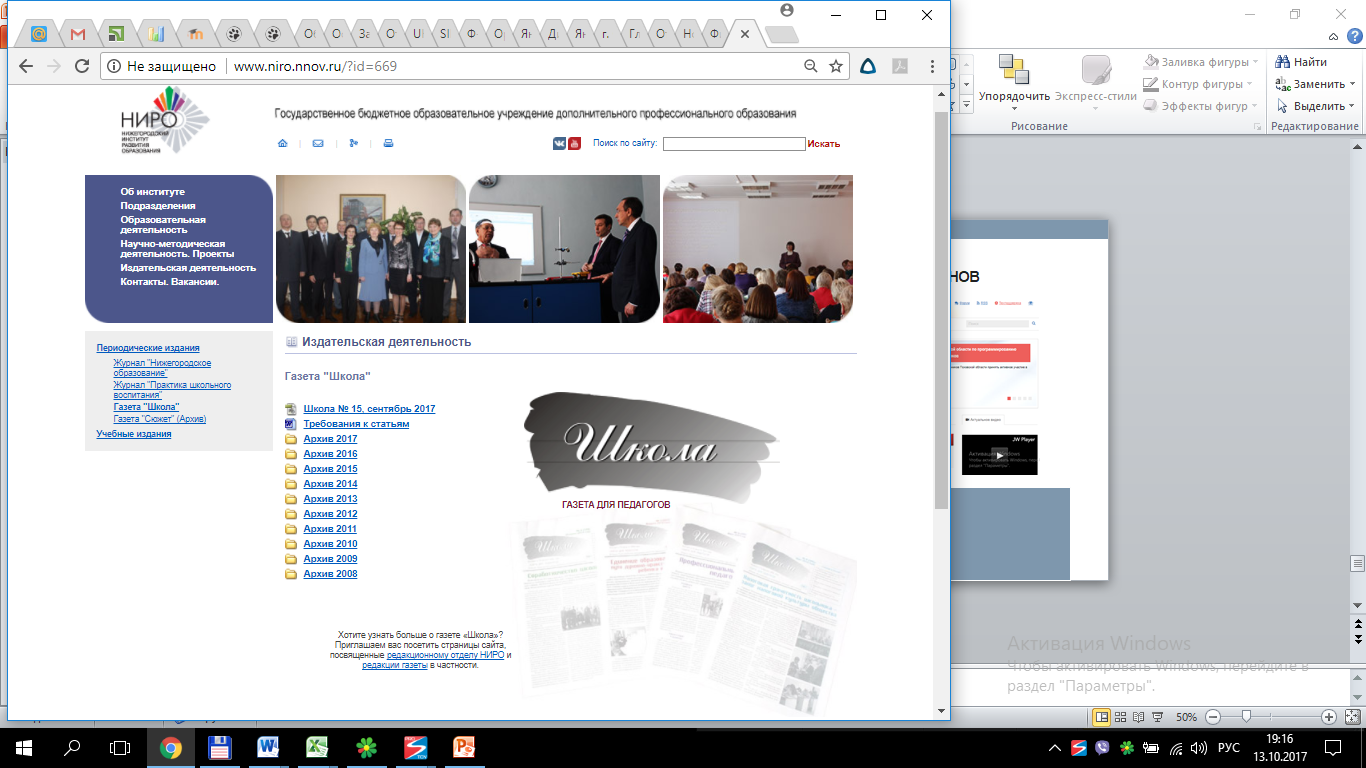 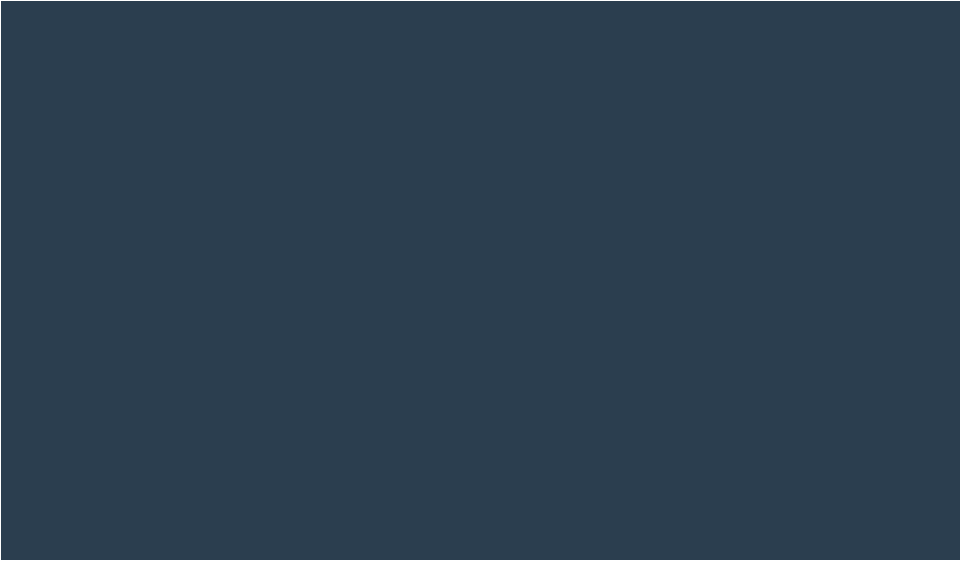 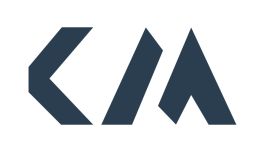 Кемеровская область. Опыт регионов
28
КОНСАЛТИНГ И МЕНЕДЖМЕНТ
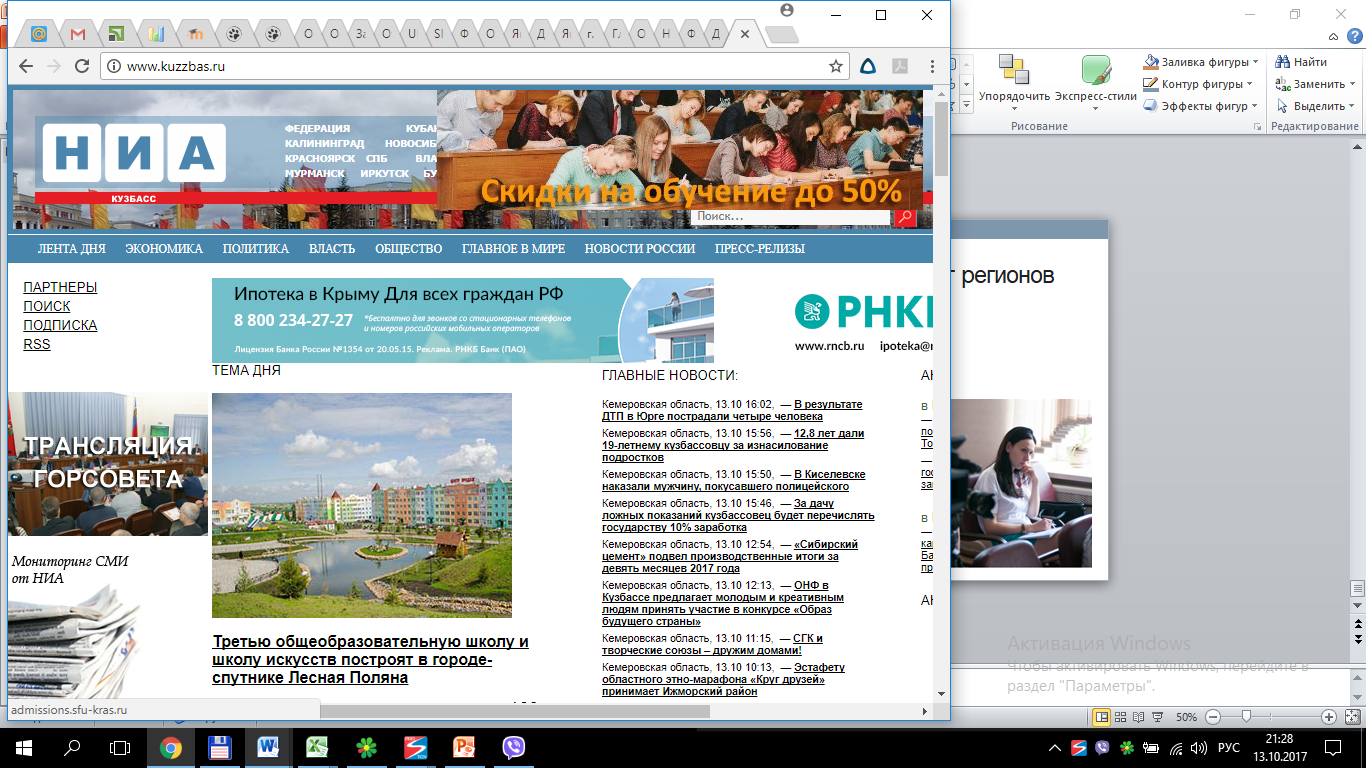 Областной телеканал «Вести Кузбасса», СТС «Кузбасс», телеканалы «Мой город» и «ТВ-Мост»
Информационный портал «Кемобласть», «Газета Кемерово», «Сибдепо», «НИА-Кузбасс»
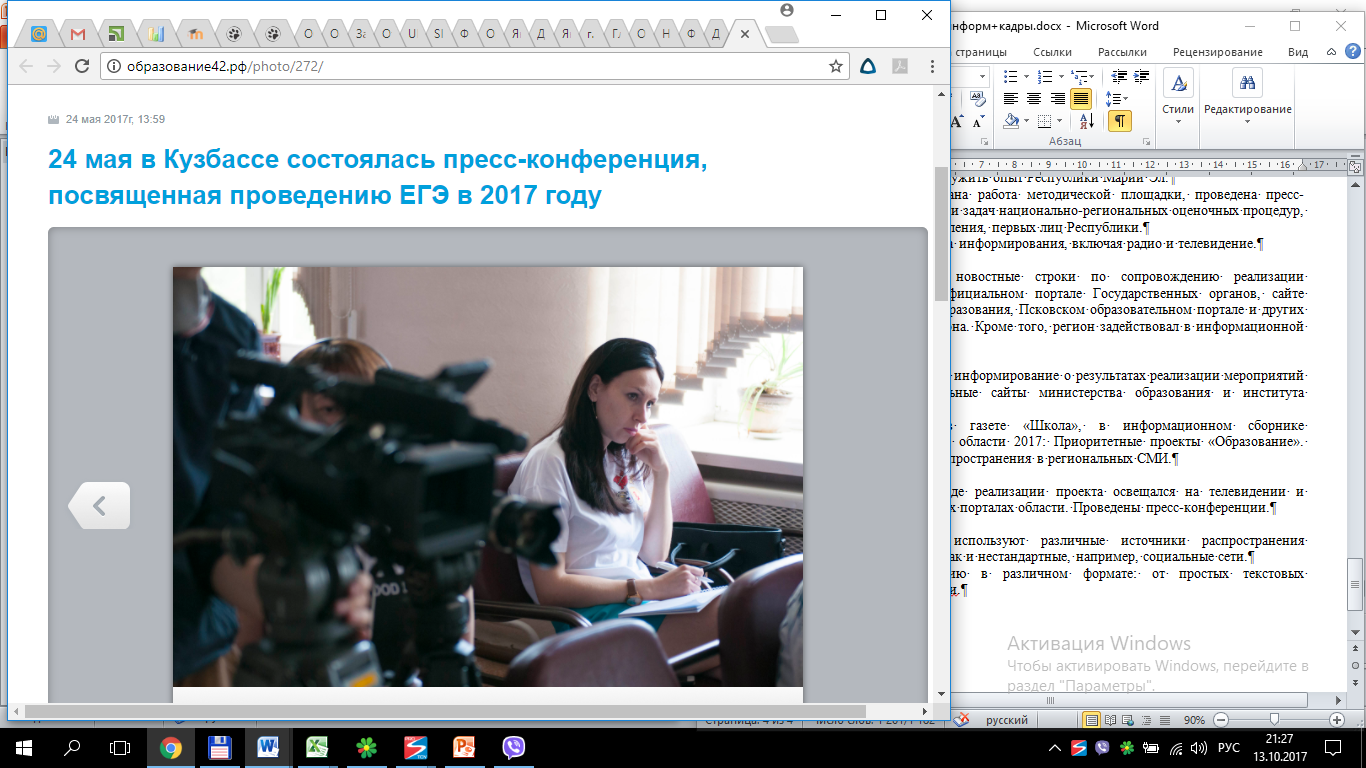 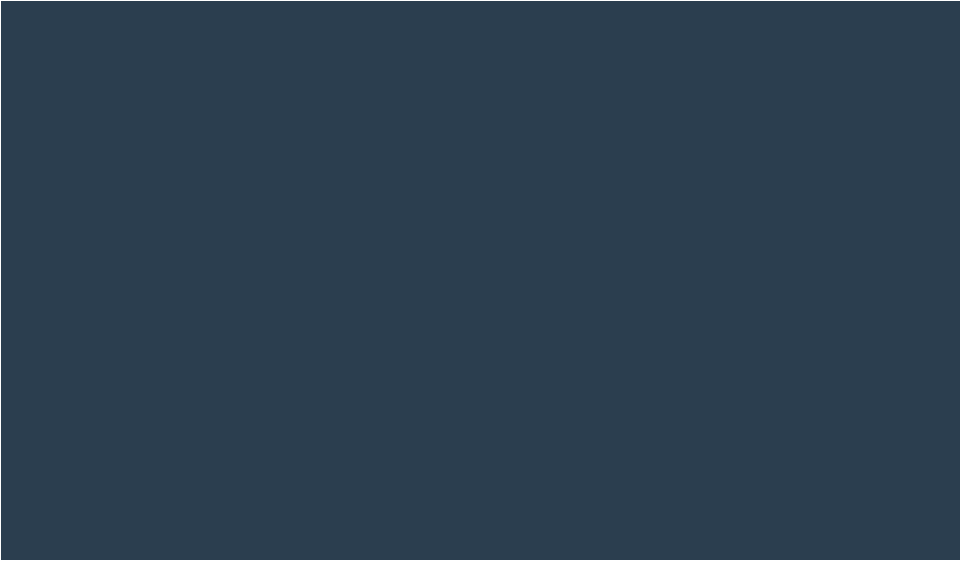 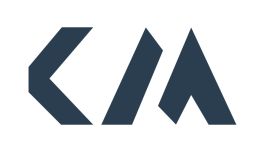 Тамбовская область. Опыт регионов
29
КОНСАЛТИНГ И МЕНЕДЖМЕНТ
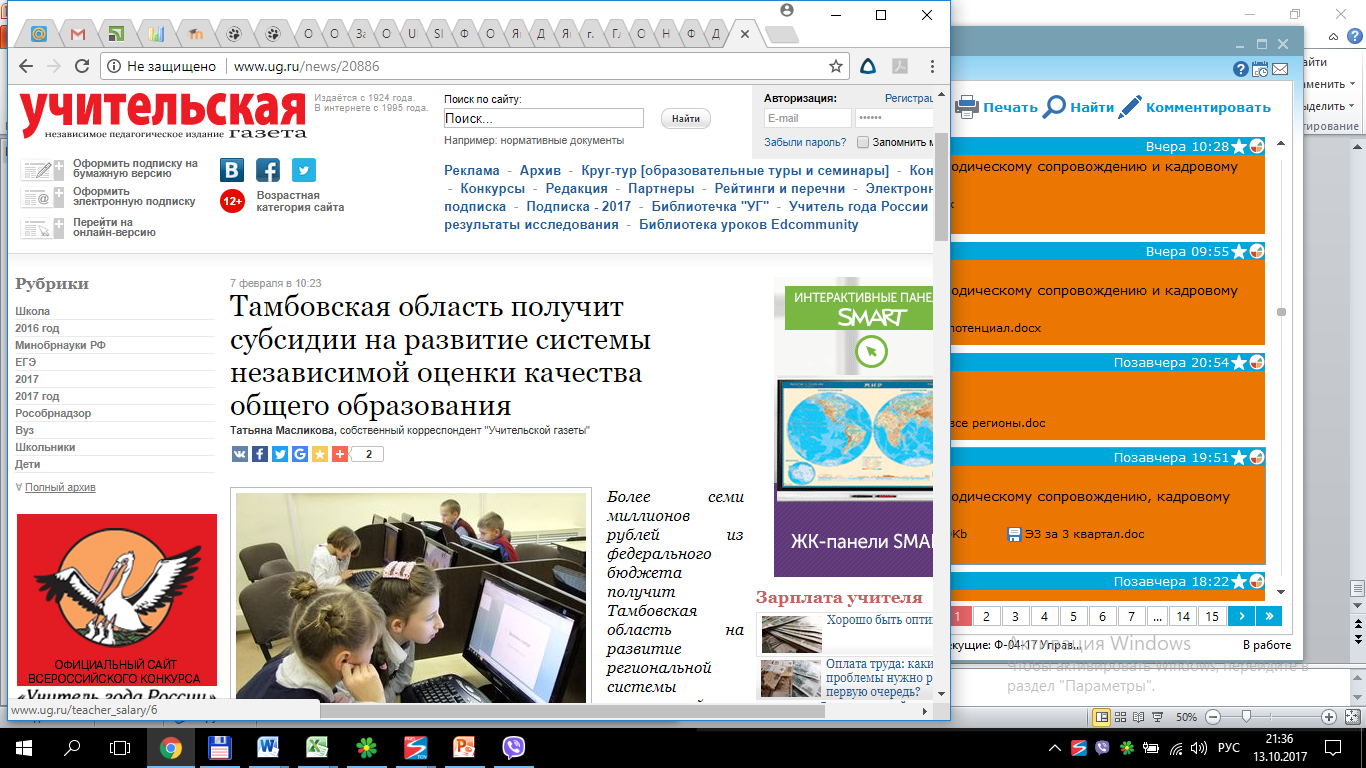 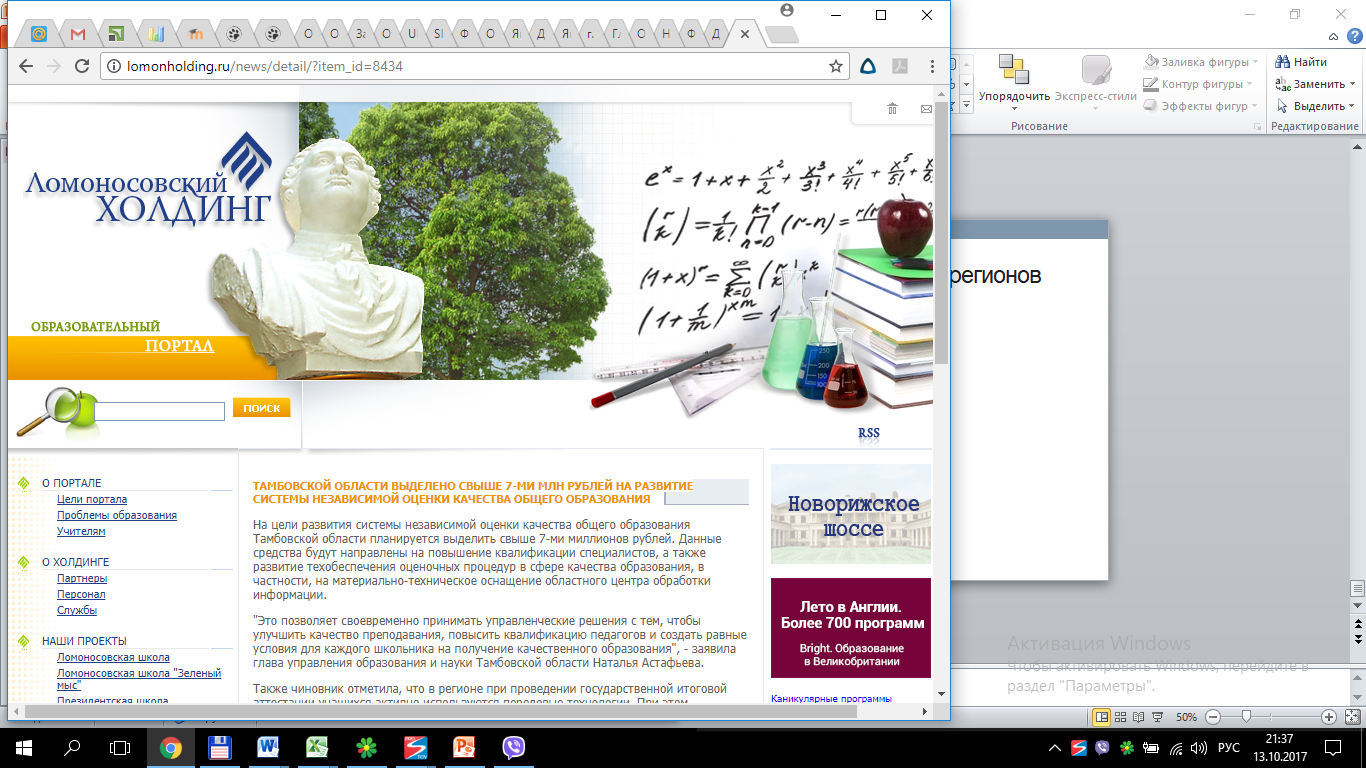 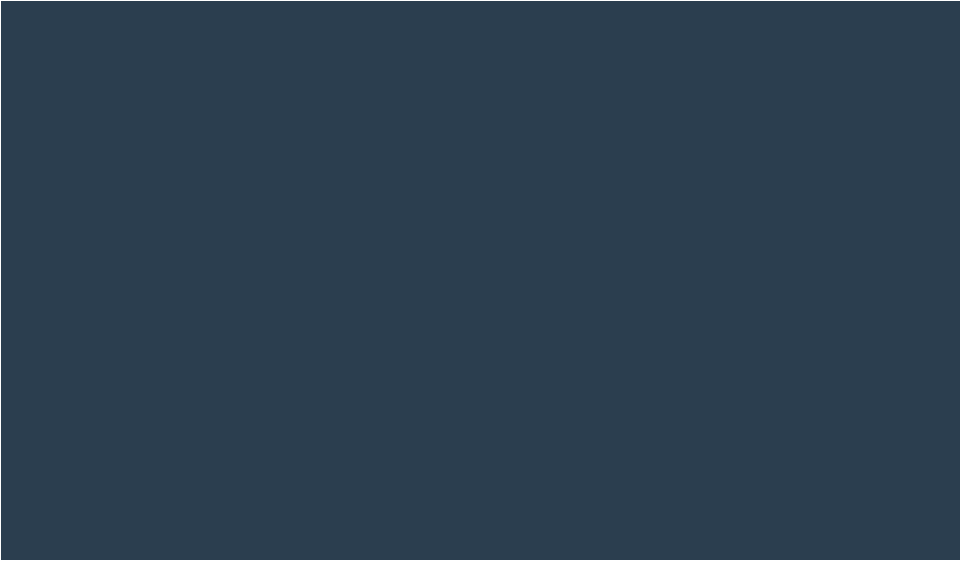 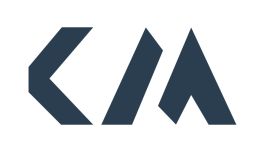 Саратовская область. Опыт регионов
30
КОНСАЛТИНГ И МЕНЕДЖМЕНТ
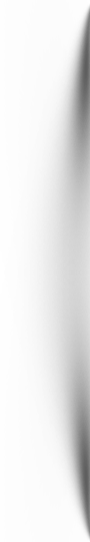 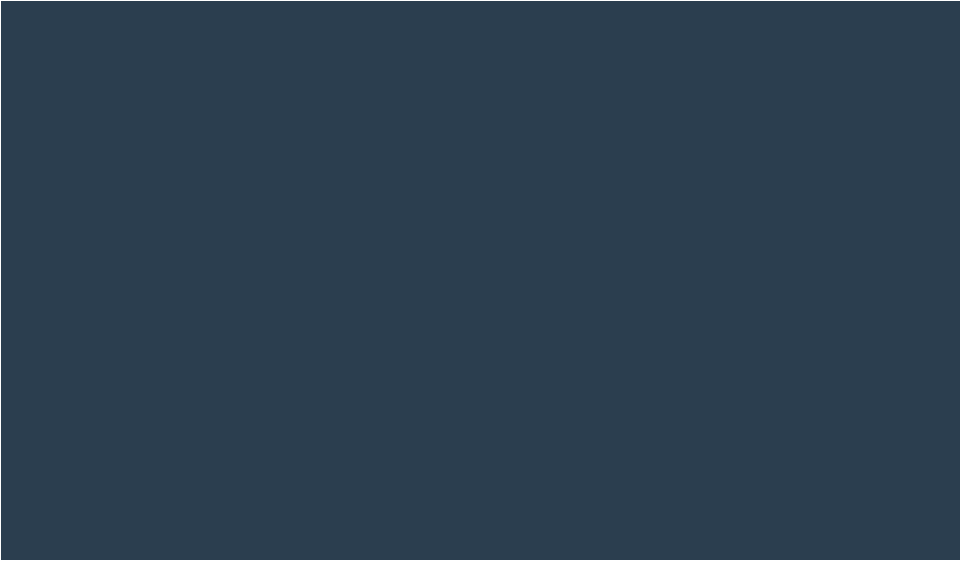 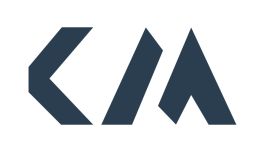 Мероприятия
31
КОНСАЛТИНГ И МЕНЕДЖМЕНТ